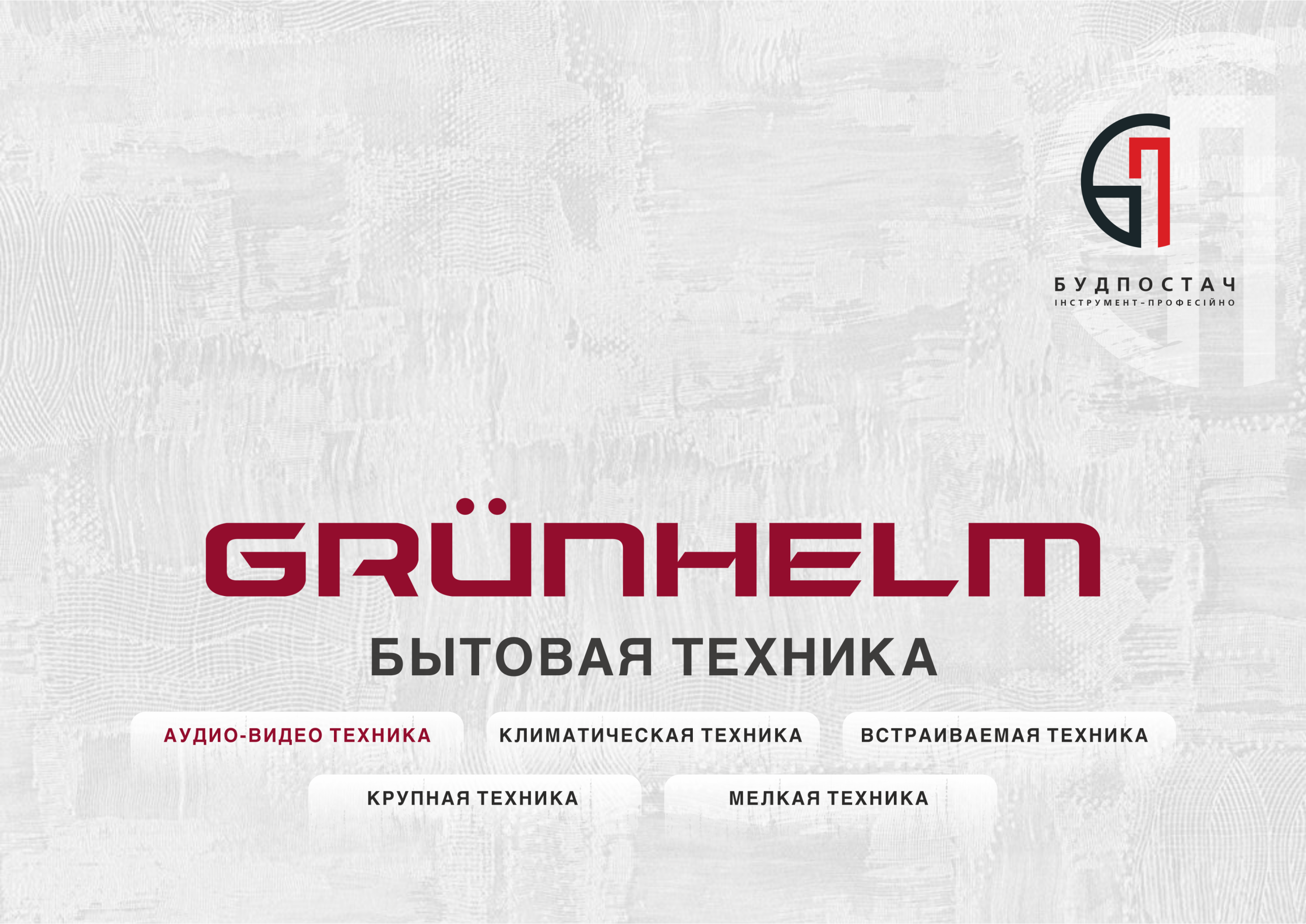 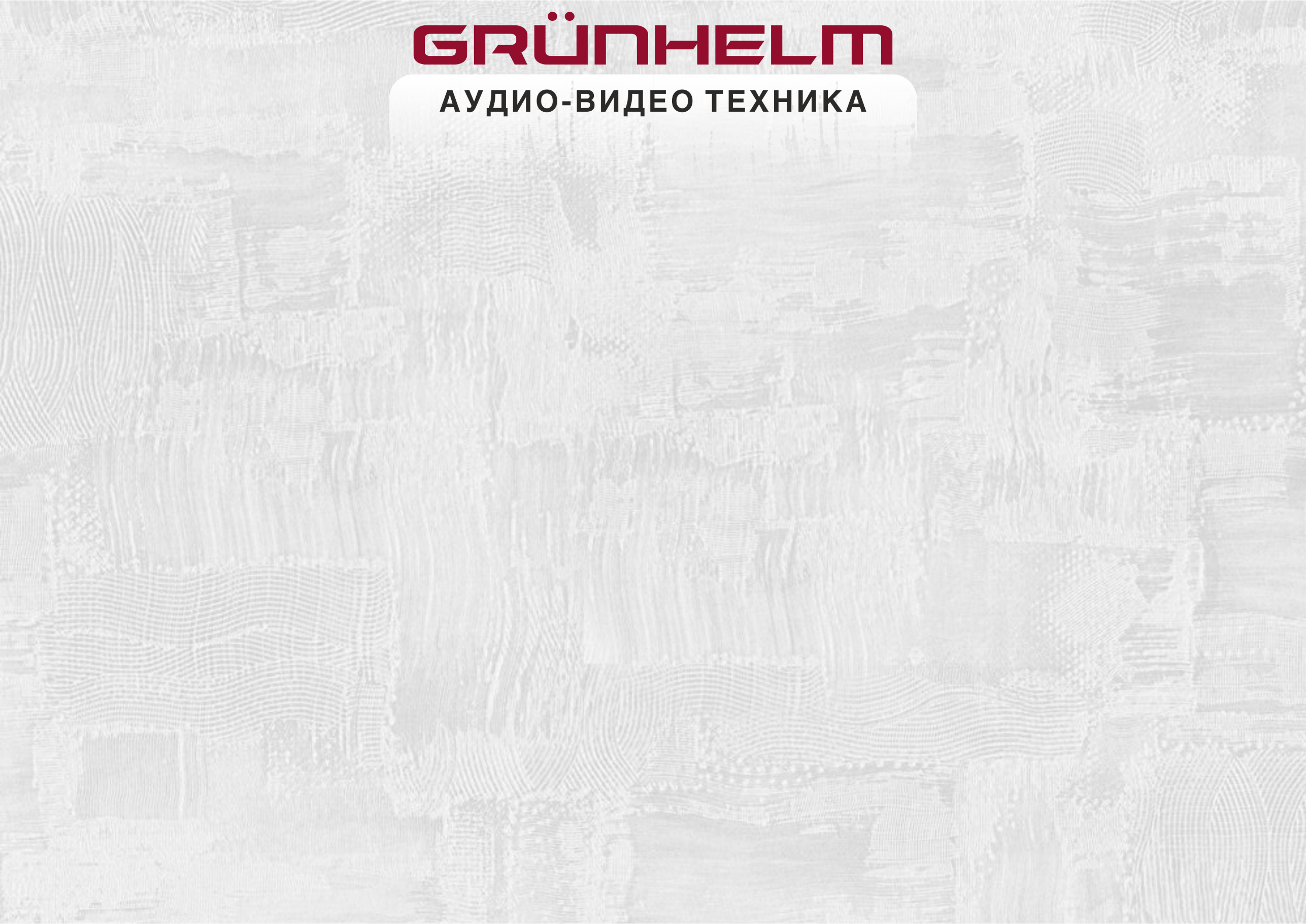 ТЕЛЕВИЗОРЫ: HD, FUL HD, ULTRA HD
(Smart TV)
ОБЩИЕ ХАРАКТЕРИСТИКИ И ПРЕИМУЩЕСТВА
Телевизоры Grunhelm производятся на одном из крупнейших заводов в Китае, на котором производятся как известные бренды так и B бренды, широко представленные на нашем рынке.
Основной комплектующей LED телевизора является матрица. Матрицы производятся на отдельных заводах. 
На телевизорах Grunhelm установлены матрицы, произведенные на заводах Samsung и LG (LG от 50 диагонали и выше)!

Вся линейка выполнена в дизайне Full Black с тонкой рамочкой, что визуально увеличивает экран. 
Корпус тонкий и легкий, что соответствует современным требованиям и тенденциям.
Все модели имеют широкой угол обзора - 178°
Модели с диагональю 24 и 32 дюйма имеют разрешение HD – 1366 x 768
Модели с диагональю 40 и 43 дюйма имеют разрешение Full HD – 1920 x 1080

Наличие украинского и русского меню (большинство конкурентов только русское)

Все модели имеют встроенную поддержку DVB-T2, благодаря которой подключив обычную уличную или домашнюю антенну можно принимать и смотреть более 27 каналов в цифровом качестве.

Модели со Smart TV работают на самой новой платформе Android 7.1 (у конкурентов 4,1, 4,4 и 6,0). На практике это качественно сказывается на скорости работы с приложениями.
Так модели со Smart TV комплектуются дополнительным Smart пультом (у конкурентов нет такой опции) для комфортной работы в интернете, с приложениями и набирания текста.

Все модели имеют аудио систему 2х10 Вт создающую объёмный звук (конкуренты зачастую используют один динамик, в лучшем случае 2 х 8 Вт)
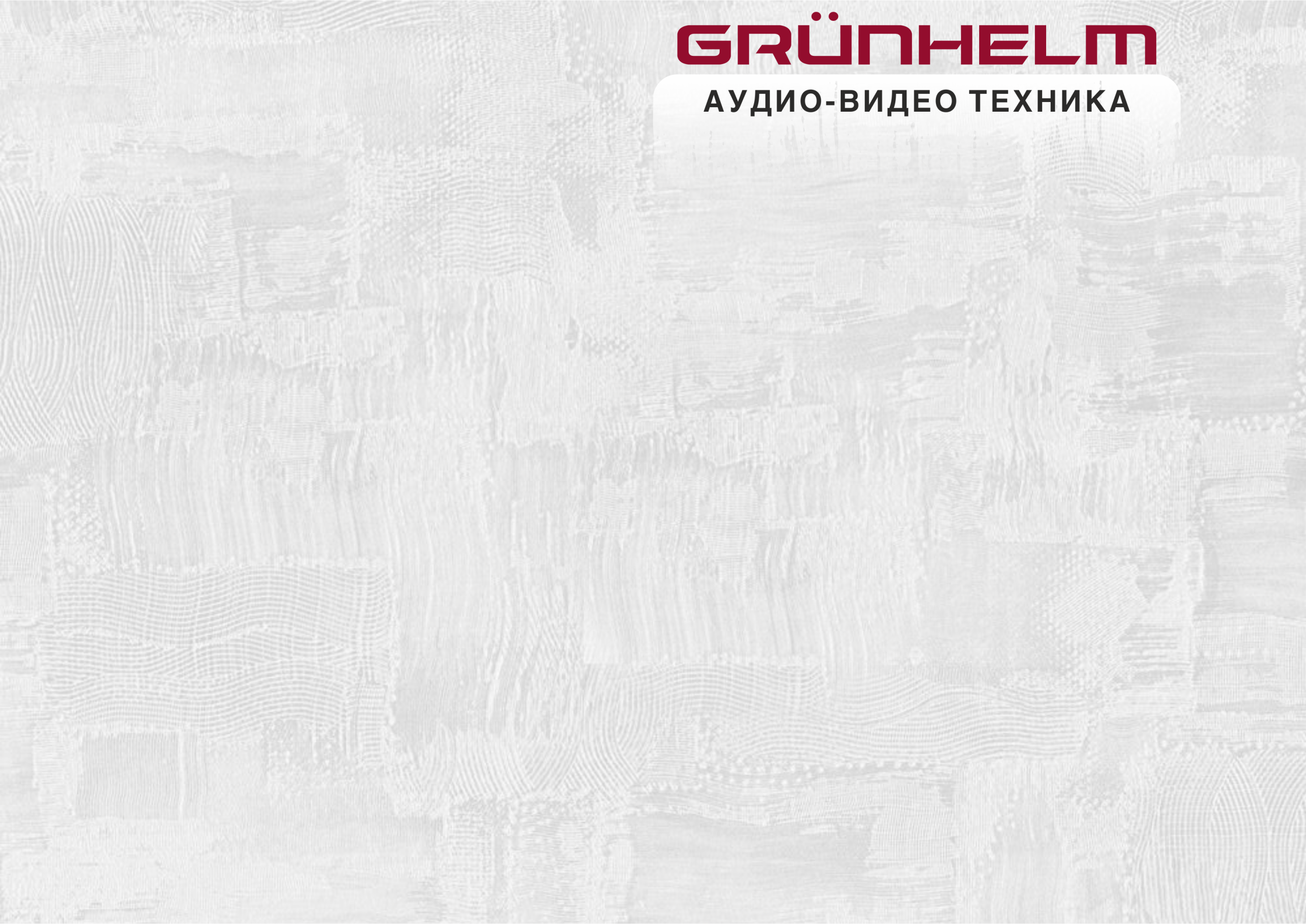 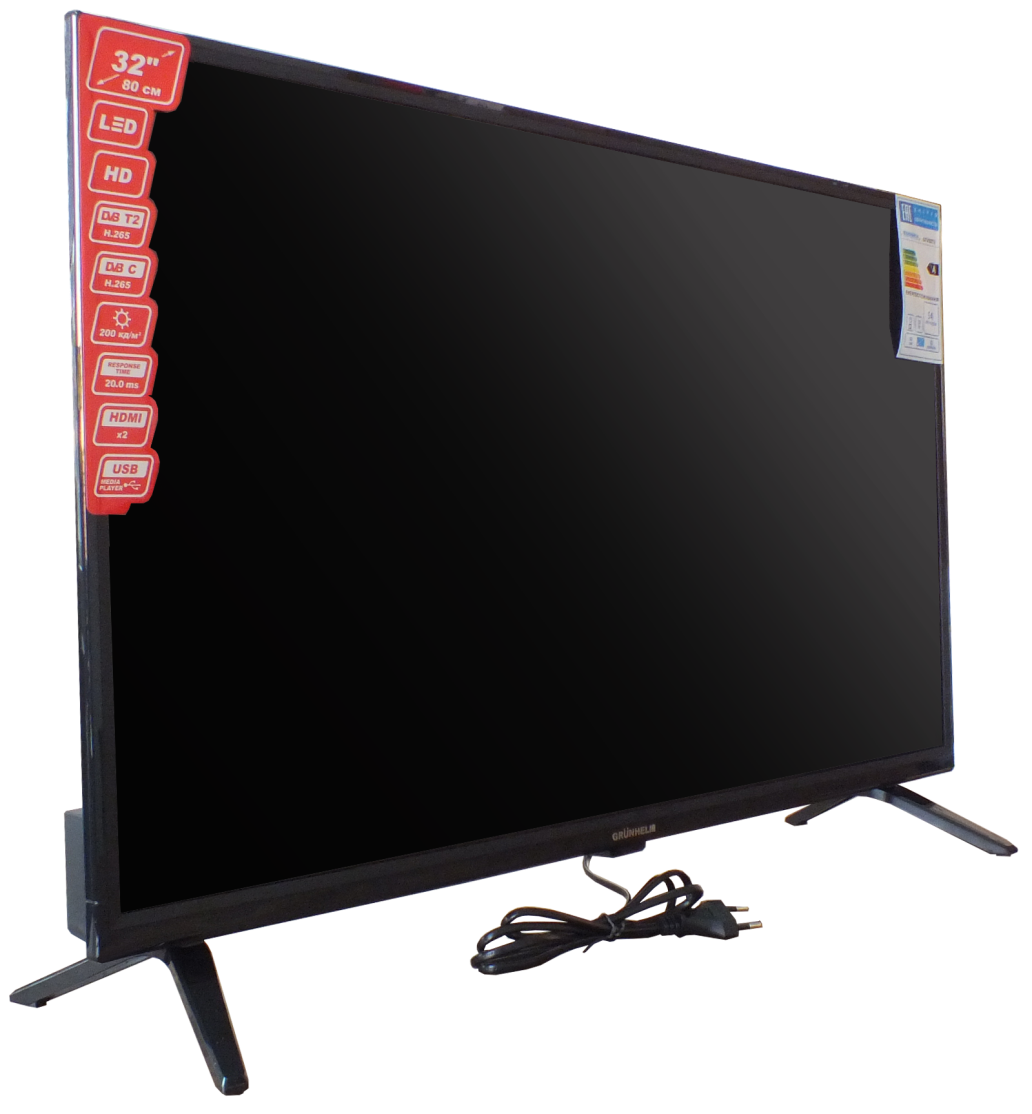 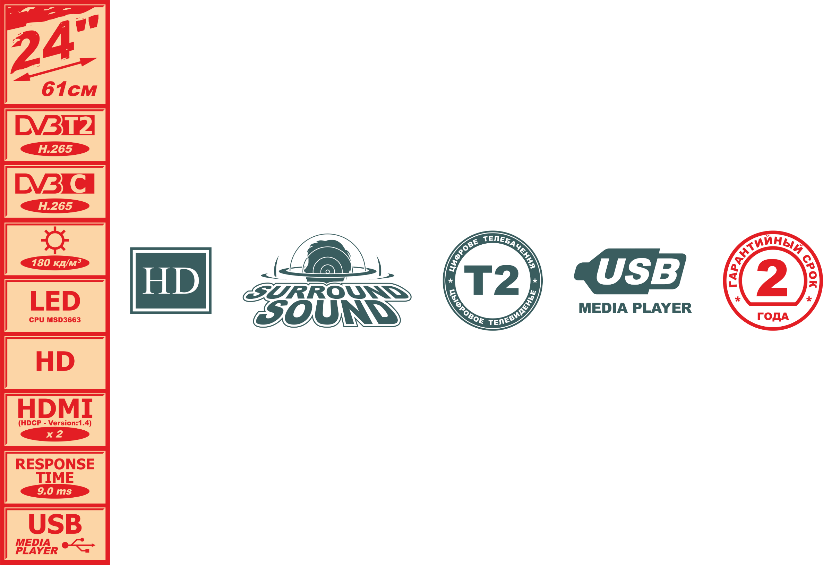 LED ТЕЛЕВИЗОРGTV24T2
Матрица производства Samsung
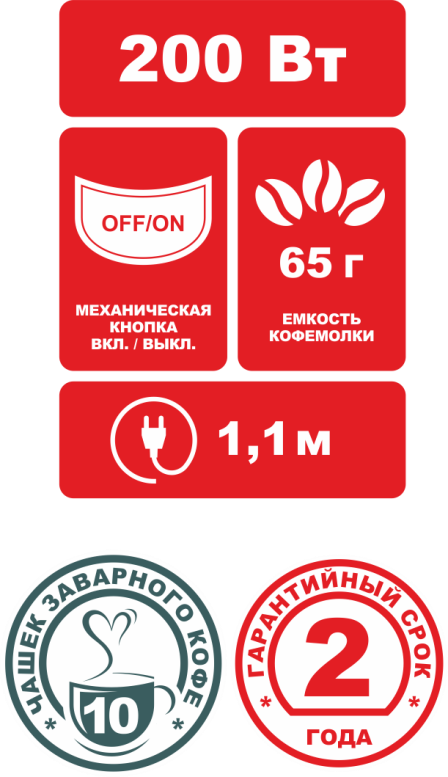 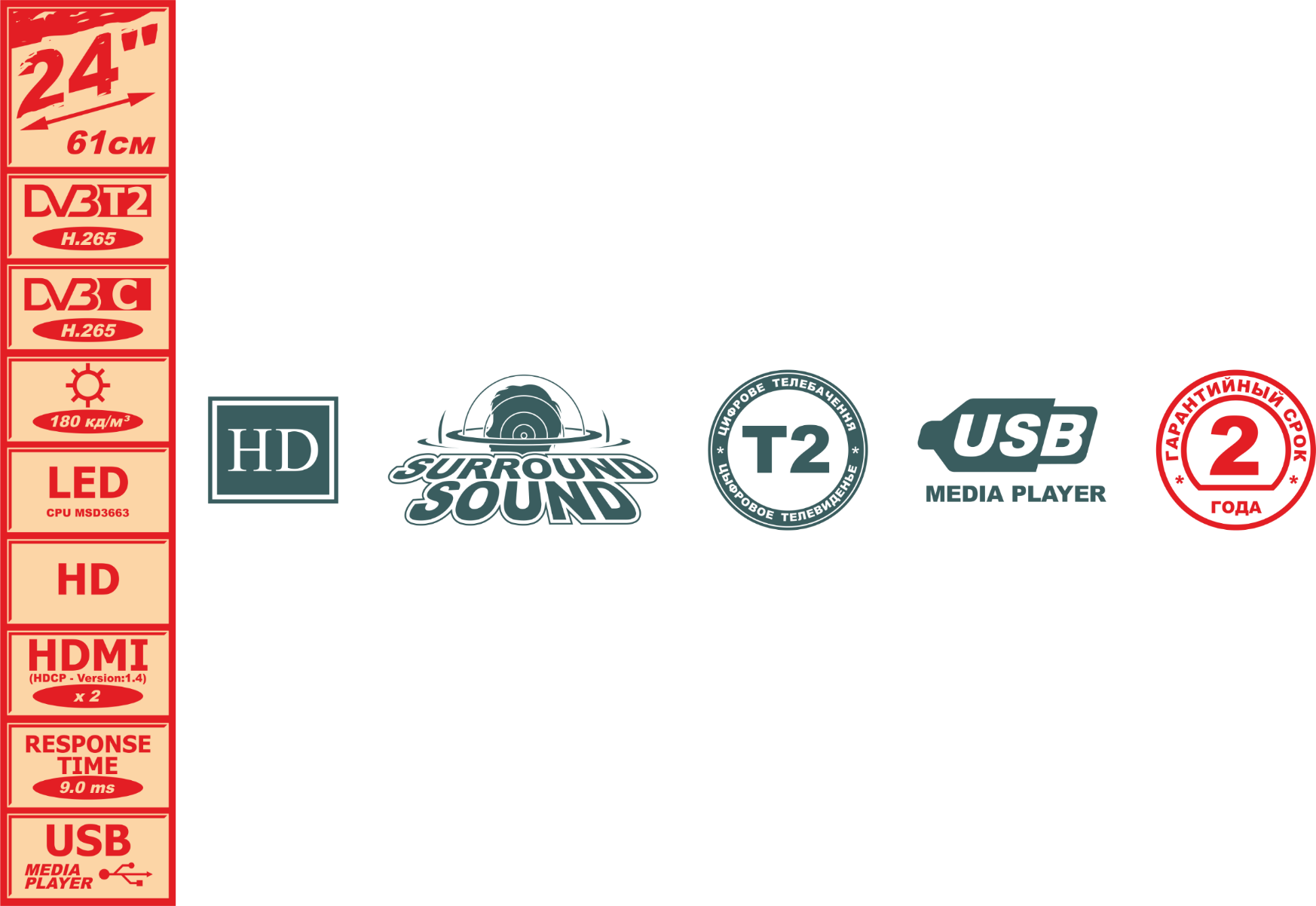 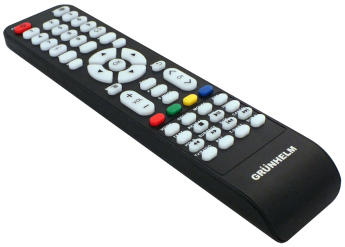 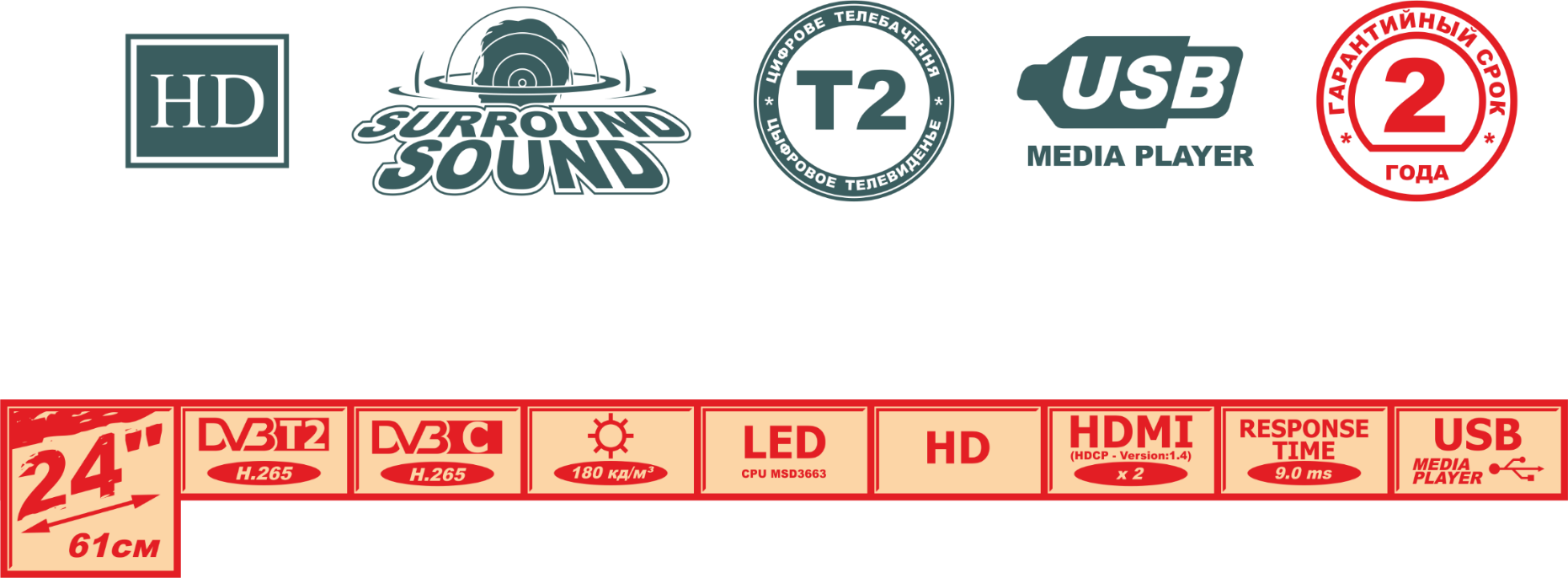 ТЕХНИЧЕСКИЕ  ХАРАКТЕРИСТИКИ
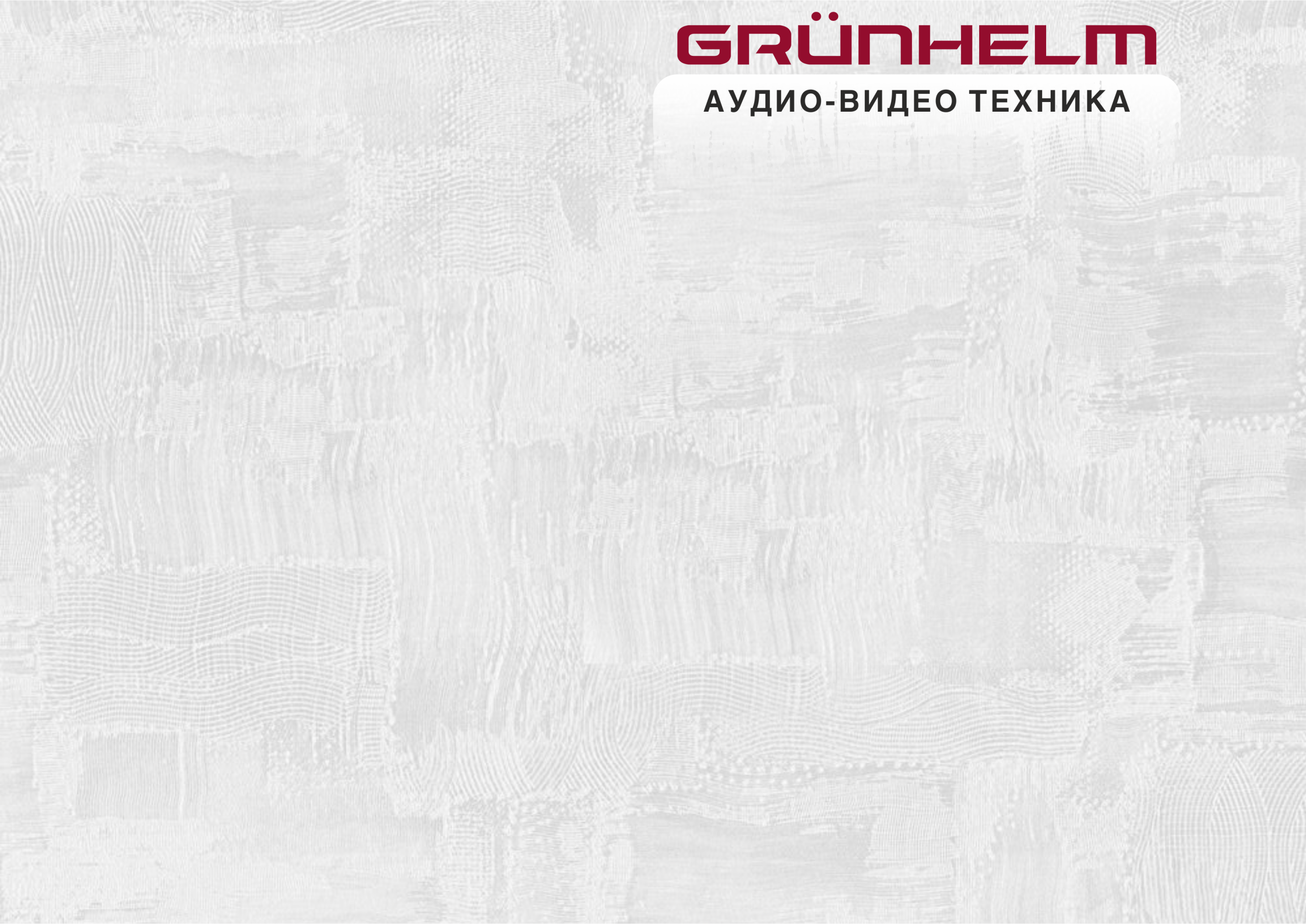 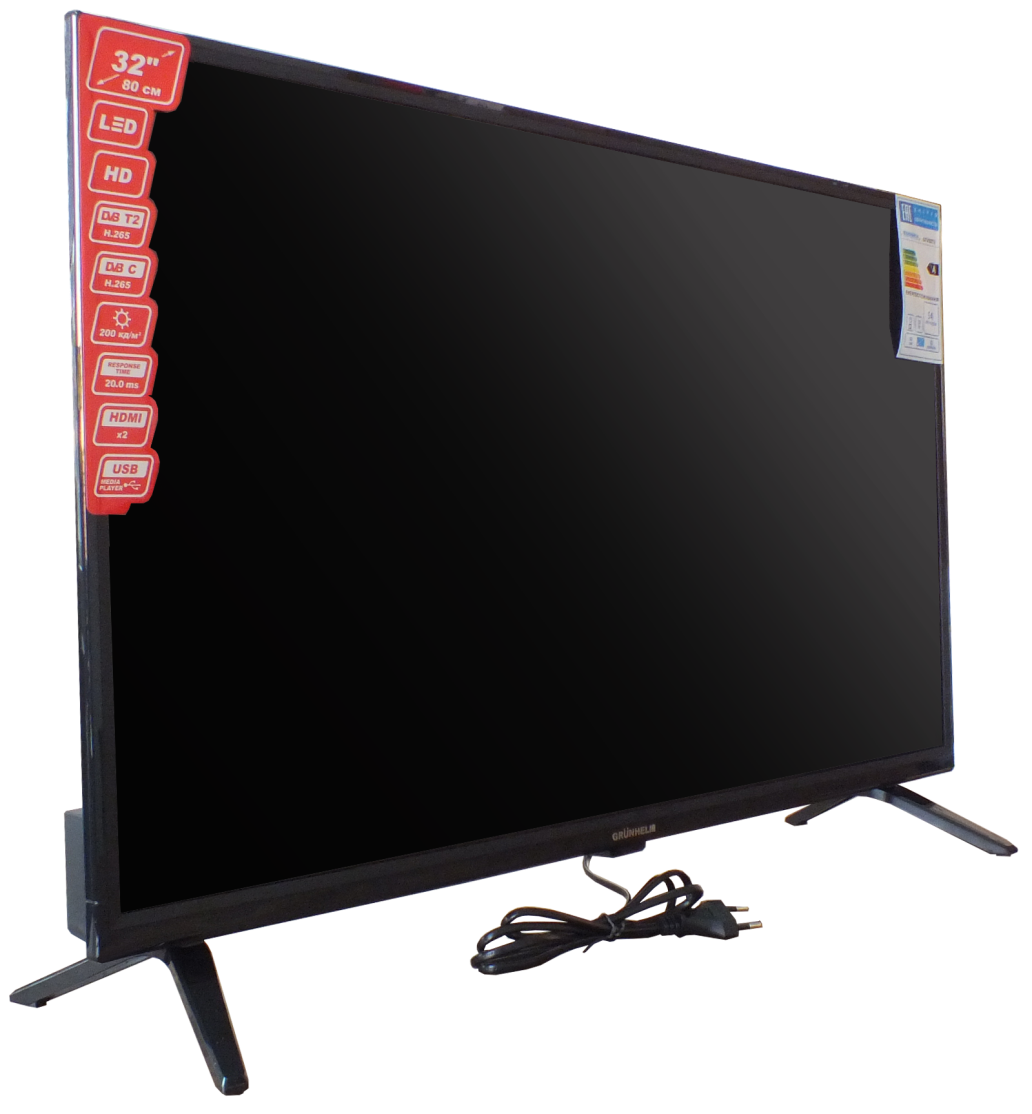 LED ТЕЛЕВИЗОРGTV32T2
Матрица производства Samsung
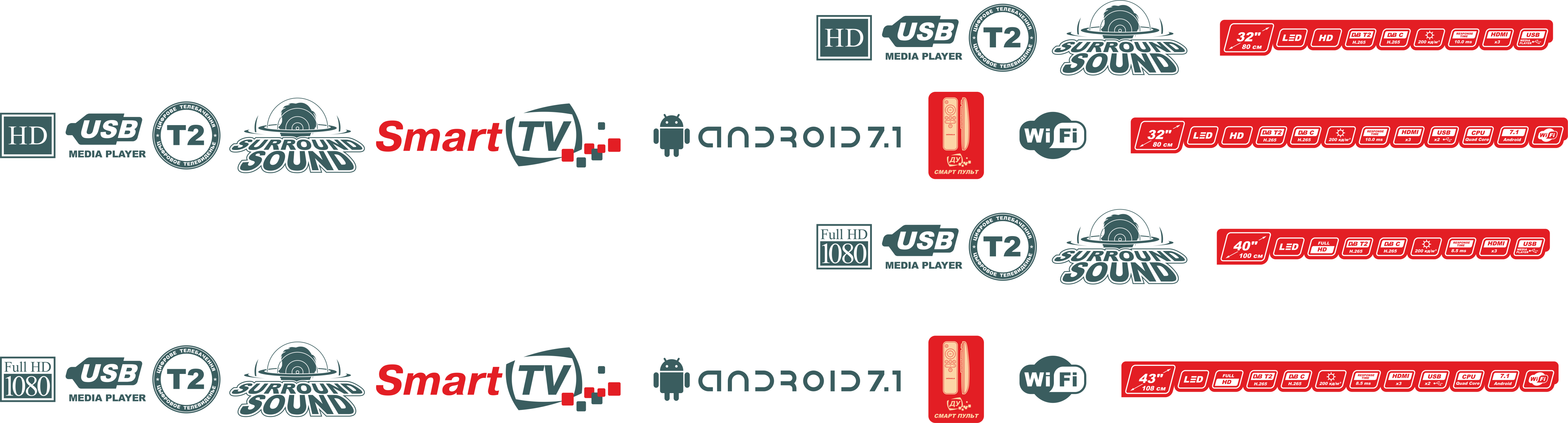 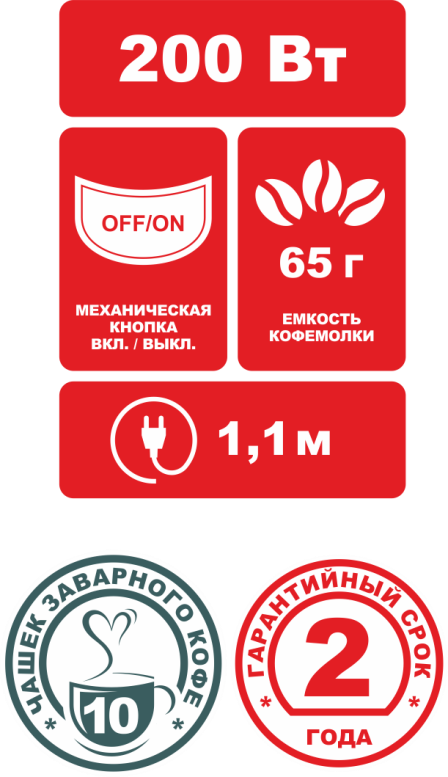 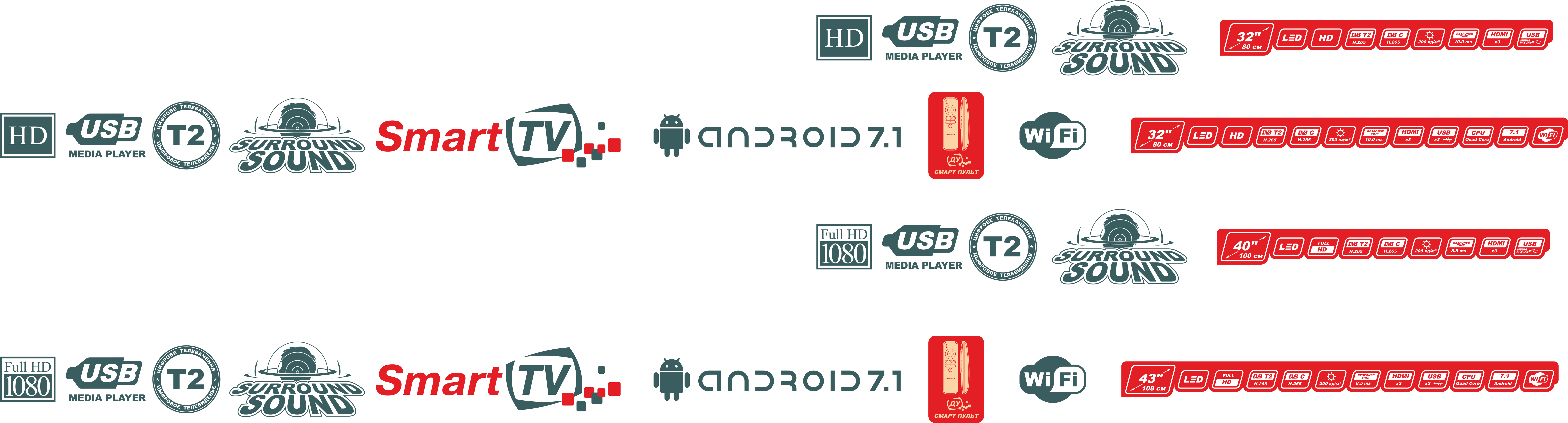 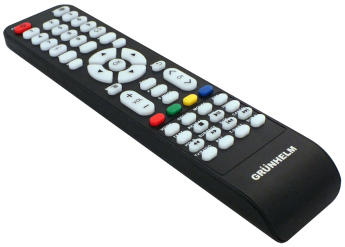 ТЕХНИЧЕСКИЕ  ХАРАКТЕРИСТИКИ
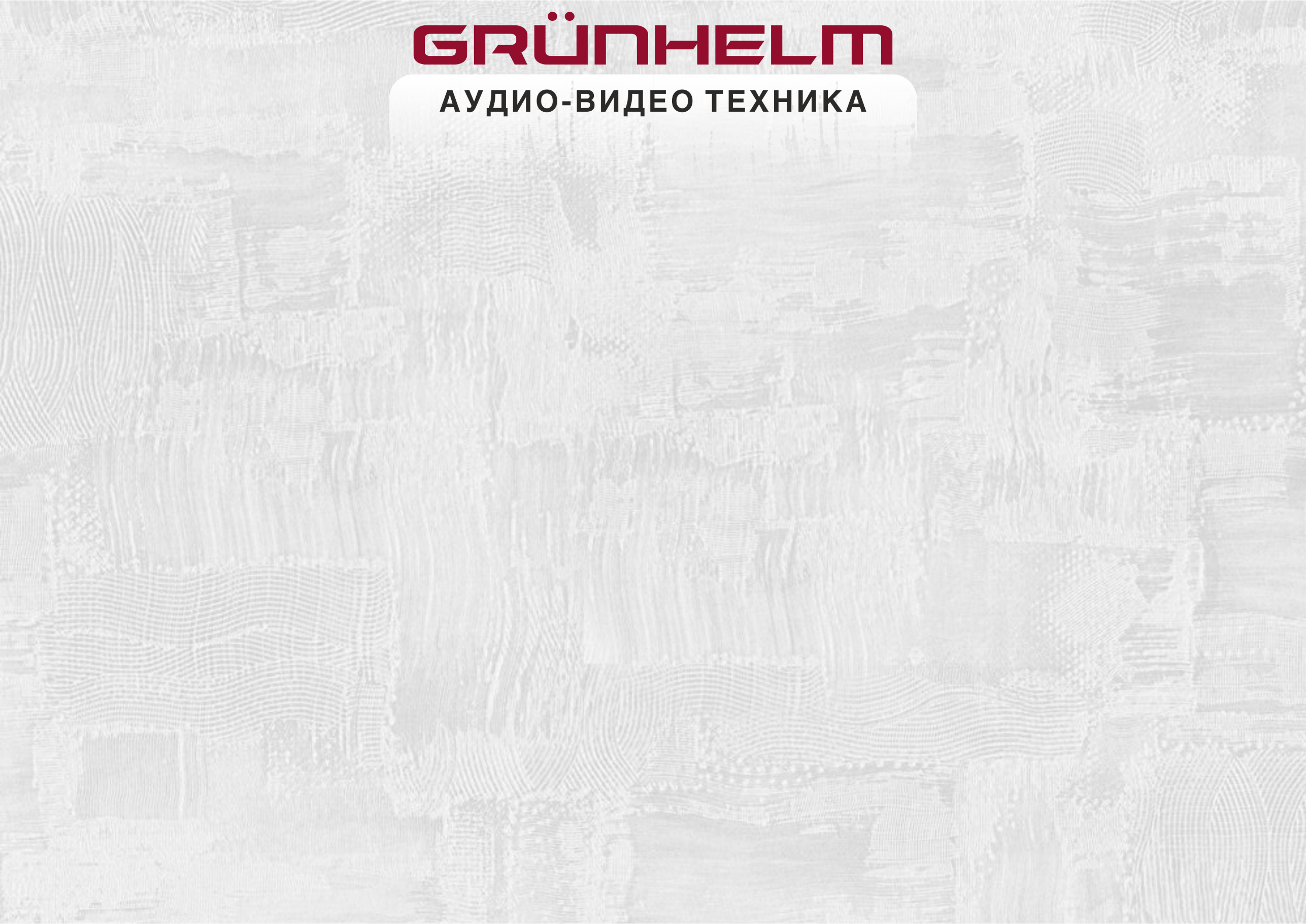 LED ТЕЛЕВИЗОР GTV32T2
ХАРАКТЕРИСТИКА МОДЕЛИ
Самый популярный размер телевизора  - это 32 диагональ с узкой черной рамкой, которая визуально увеличивает экран.
-Разрешение  экрана   1366 х 768 
"Широкий угол обзора (178° / 178°)“
МАТРИЦА VA легко обеспечивает лучшую эффективность в трёх из наиболее важных характеристик: уровень чёрного, контрастность и равномерность чёрного цвета.

Эта модель обладает небольшими габаритами, размещение предусмотрено как на специальной подставке, так и на стене благодаря специальному креплению на задней части корпуса

-Контрастность 100000:1- дает красивую красочную картинку с хорошей цветопередачей.

Телевизор  Grunhelm  GTV32T2  имеет, все необходимы разъемы и входы для подключения  кабелей, наушников и внешних накопителей, что придает устройству широкие мультимедийные возможности. 

-Два динамика по 10Вт, которыми оснащен телевизор, создают стереоэффект

-Встроенная поддержка DVB-T2, благодаря которой подключив обычную уличную или домашнюю антенну можно принимать и смотреть более 27 каналов в цифровом качестве.
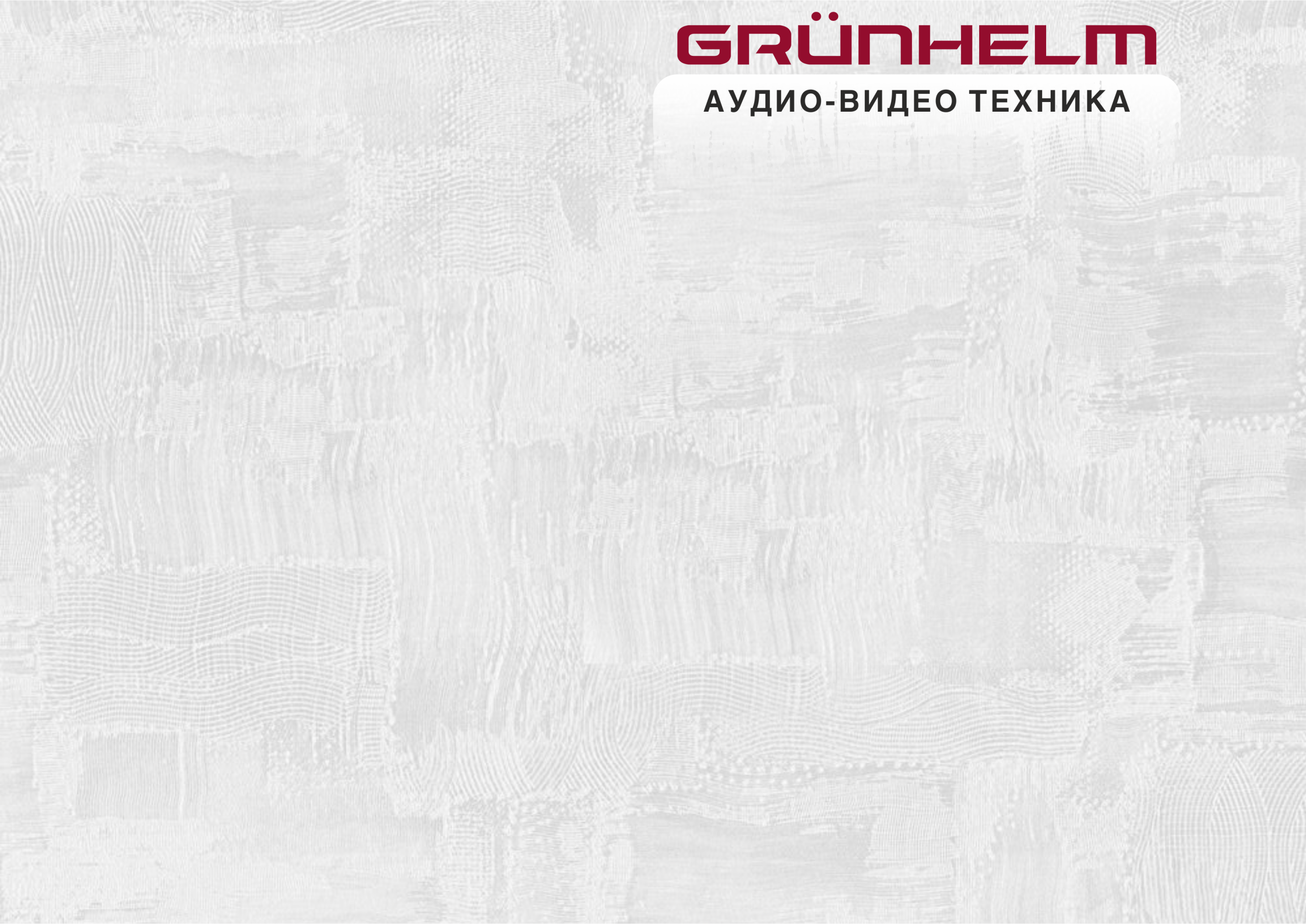 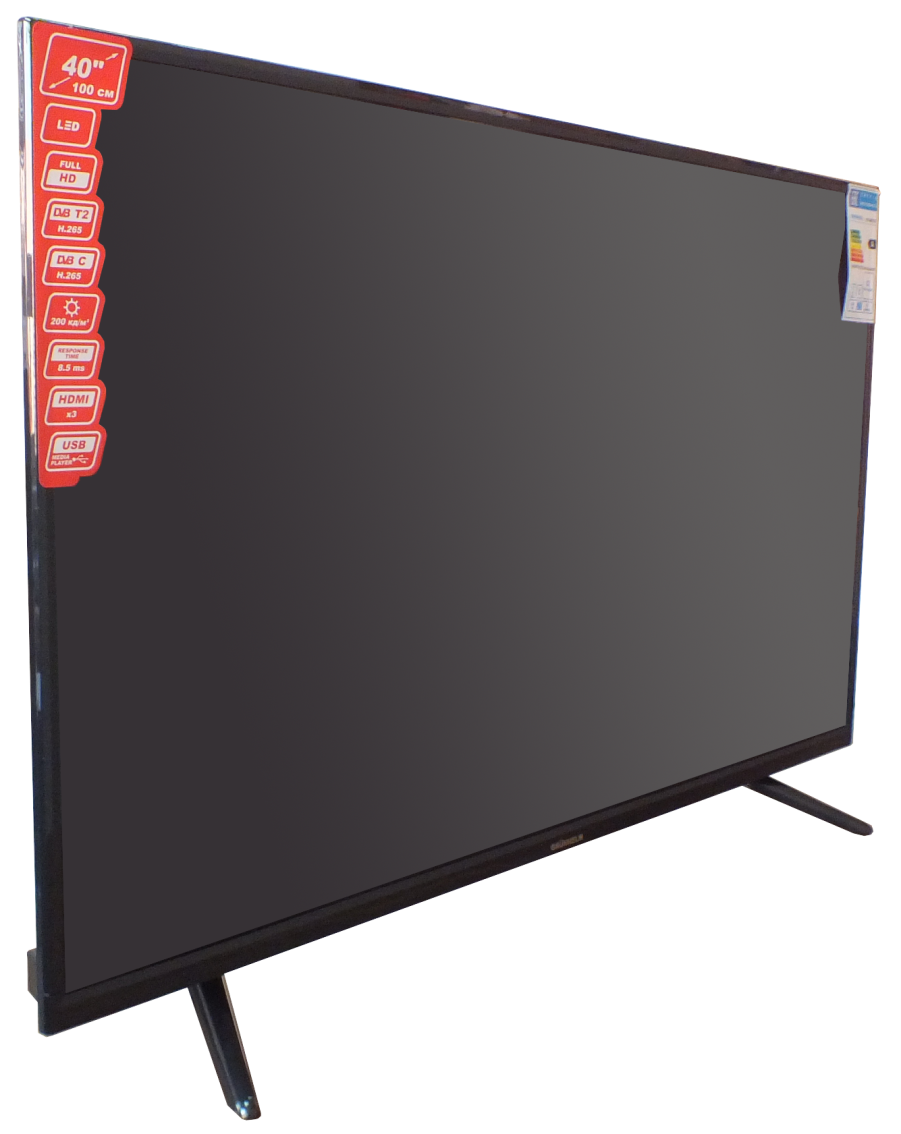 LED ТЕЛЕВИЗОРGTV40T2F
Матрица производства Samsung
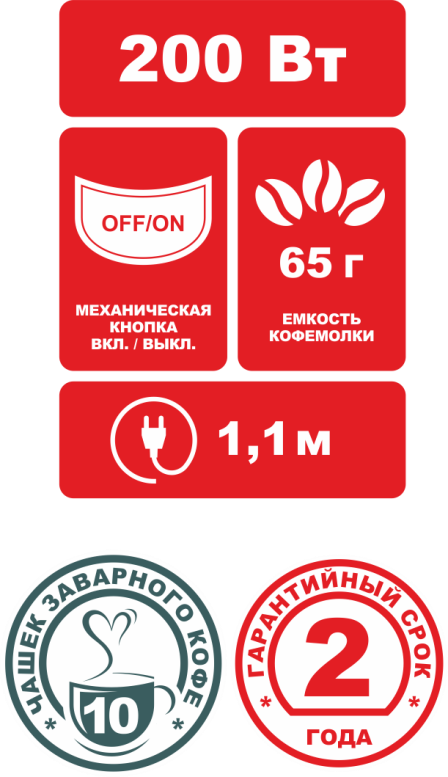 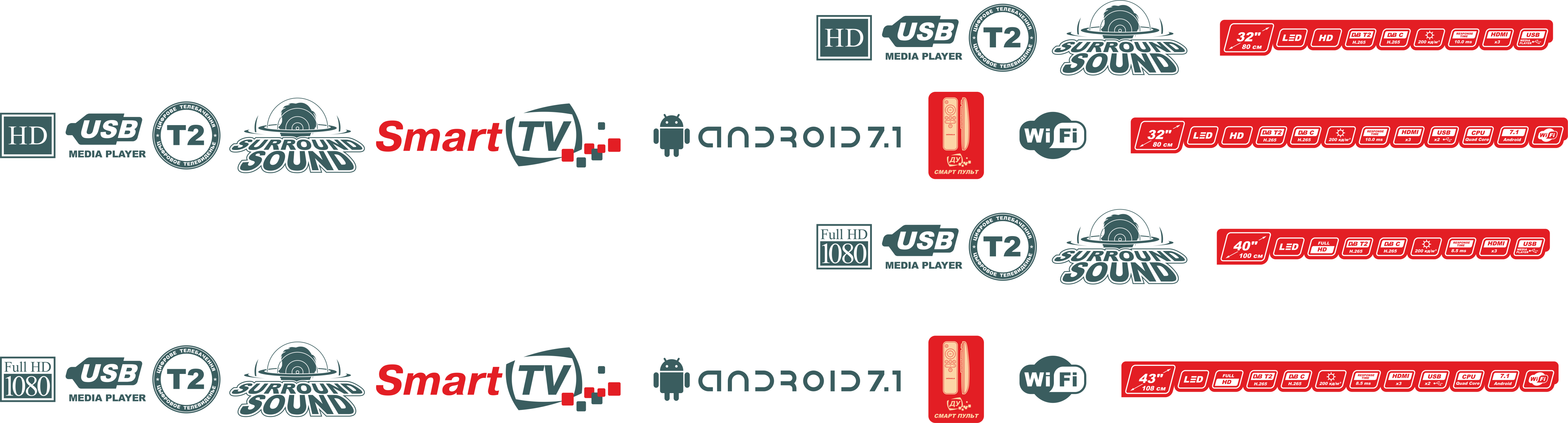 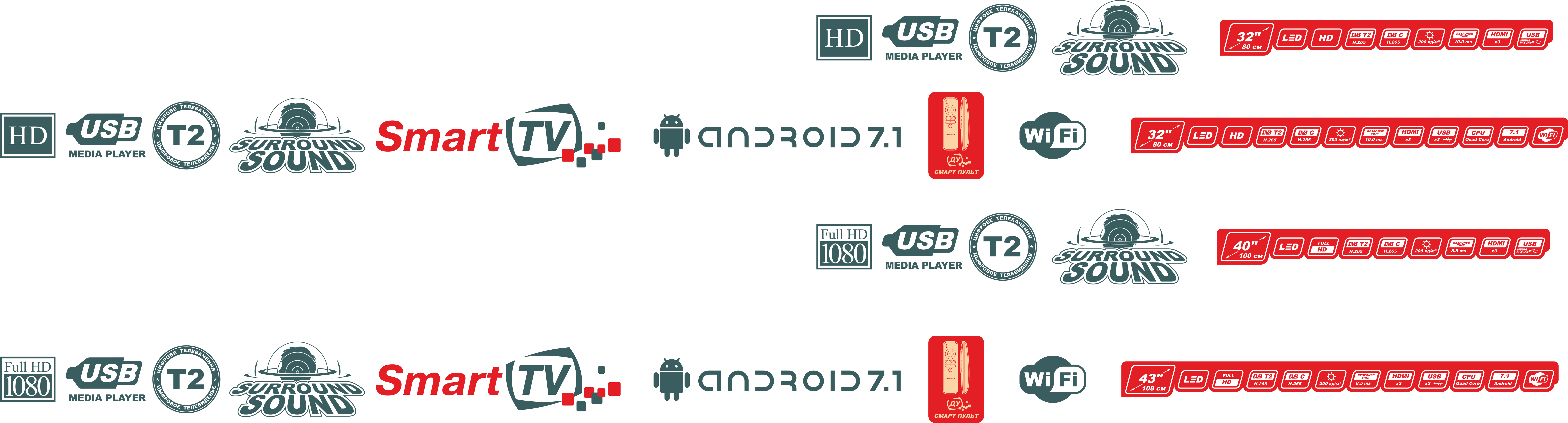 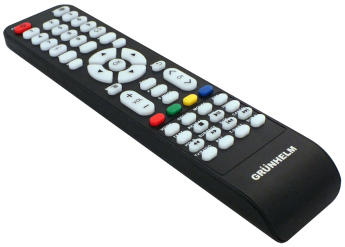 ТЕХНИЧЕСКИЕ  ХАРАКТЕРИСТИКИ
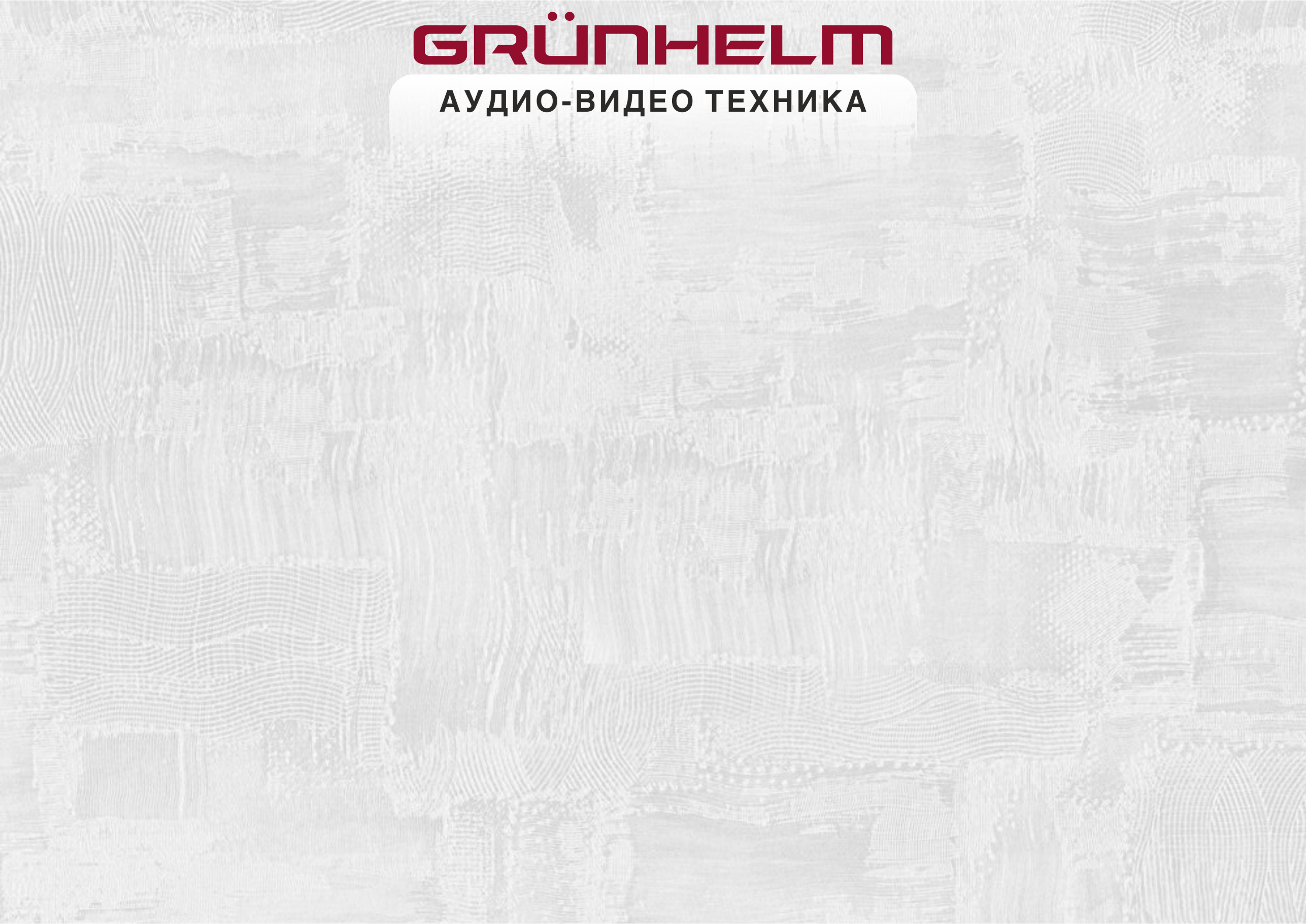 LED ТЕЛЕВИЗОР GTV40T2F
ХАРАКТЕРИСТИКА МОДЕЛИ
Диагональ телевизора 40 с   узкой черной рамкой, которая визуально увеличивает экран. 

-Максимально разрешение   экрана 1920х1080 Full HD - высокая четкость обусловлена повышением детализации за счет увеличения количества пикселей матрицы экрана.
Современная матрица обеспечивает детальное, контрастное изображение и хорошие углы обзора

"Широкий угол обзора (176° / 176°)«
МАТРИЦА VA легко обеспечивает лучшую эффективность в трёх из наиболее важных характеристик: уровень чёрного, контрастность и равномерность чёрного цвета.

-Предусмотрена специальная подставка, так и специальное крепление на задней части корпуса 
- Низкое время отклика 8,5  мс, обеспечит плавную картинку без рывков и мерцаний.
- Контрастность 100000:1 дает красивую красочную картинку с хорошей цветопередачей.

Телевизор  Grunhelm   GTV40T2F  имеет, все необходимы разъемы и входы для подключения  кабелей, наушников и внешних накопителей. В том числе, телевизор можно подключить к персональному компьютеру в качестве монитора.
 
-Два динамика по 10Вт, которыми оснащен телевизор, создают стереоэффект
-Встроенная поддержка DVB-T2, благодаря которой подключив обычную уличную или домашнюю антенну можно принимать и смотреть более 27 каналов в цифровом качестве.
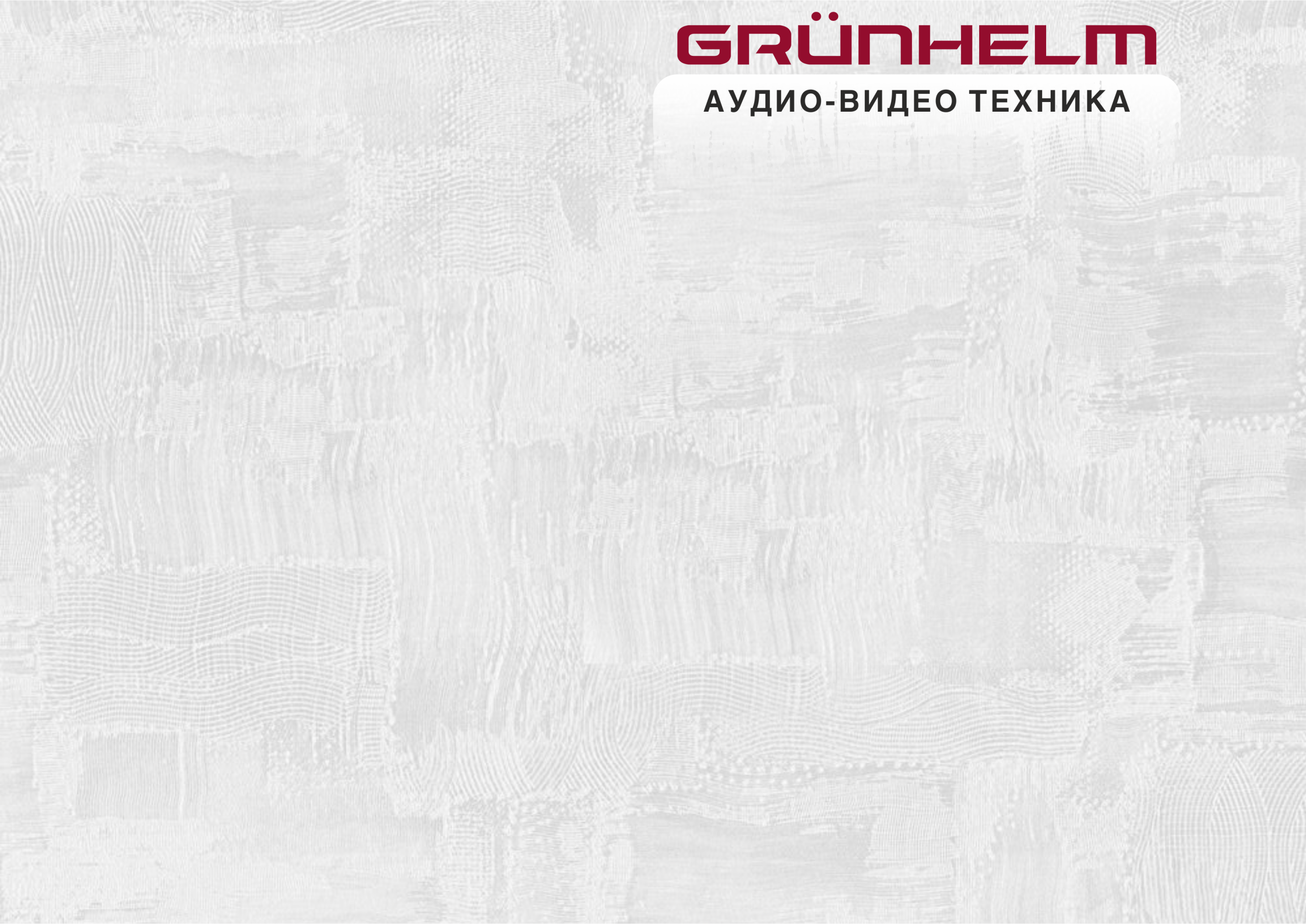 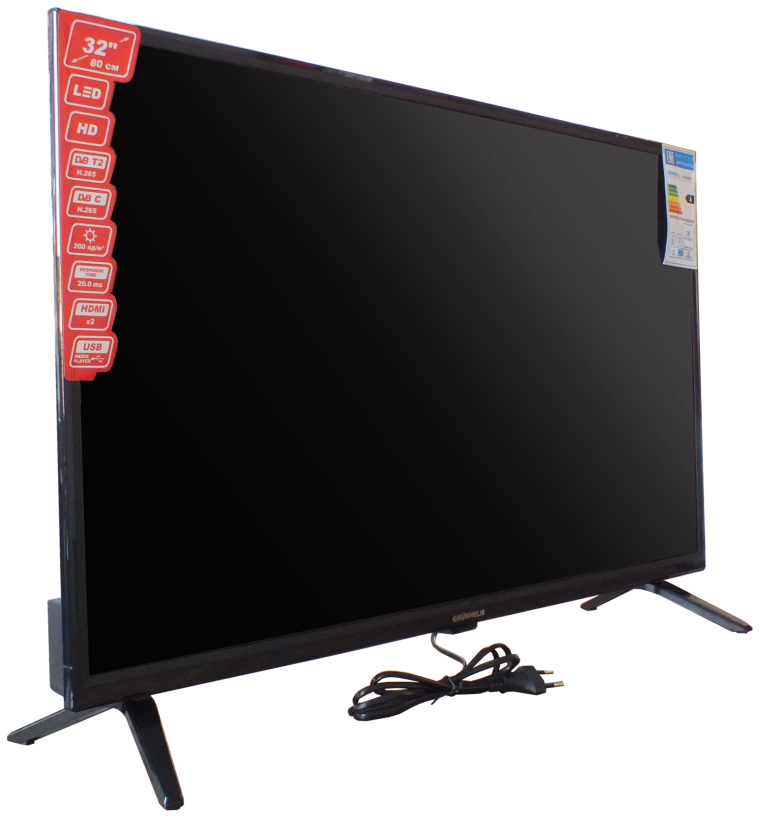 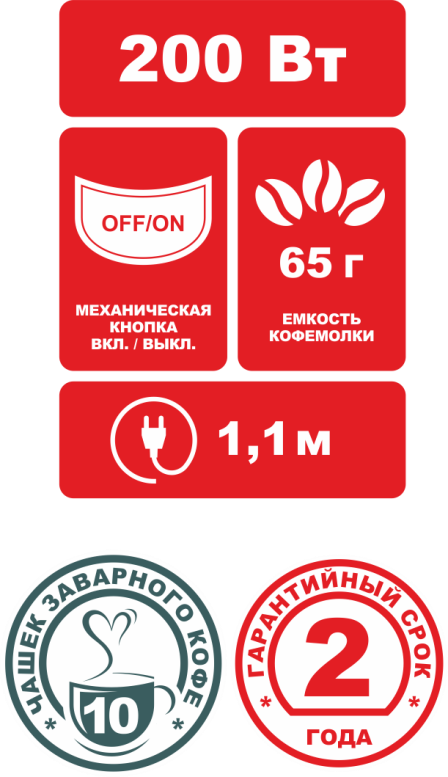 LEDТЕЛЕВИЗОРGTV32T2FS
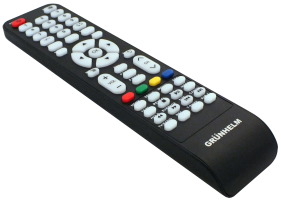 Матрица производства Samsung
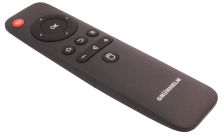 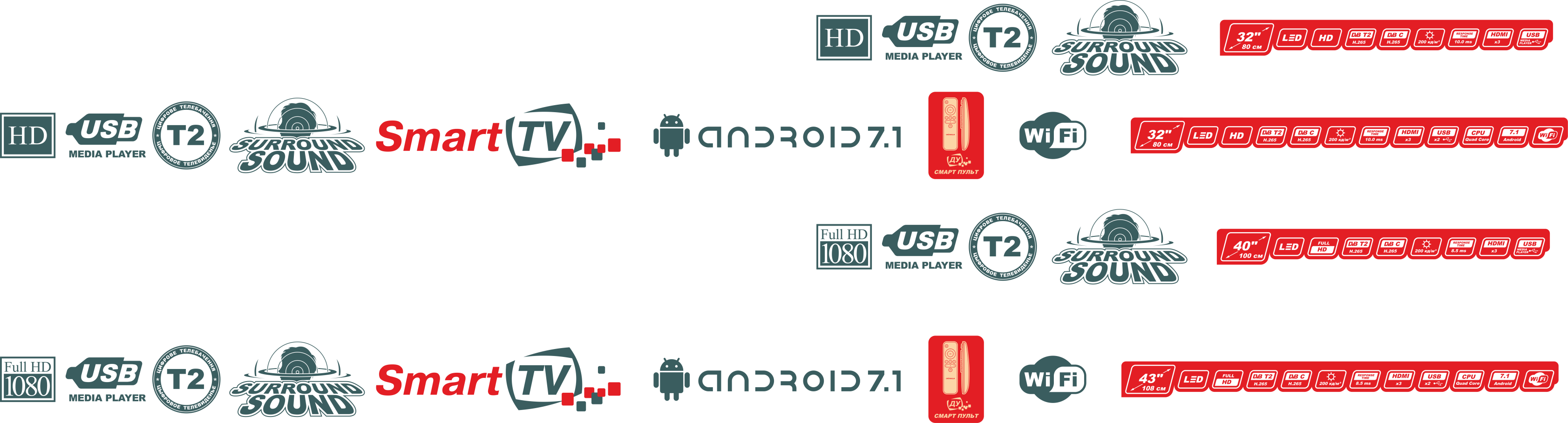 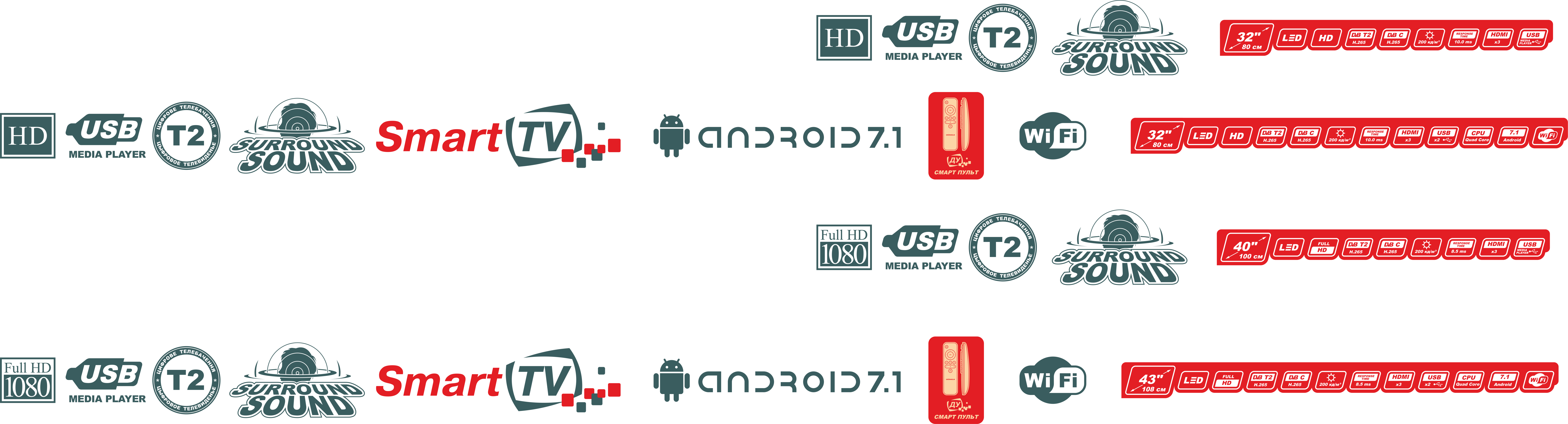 ТЕХНИЧЕСКИЕ  ХАРАКТЕРИСТИКИ
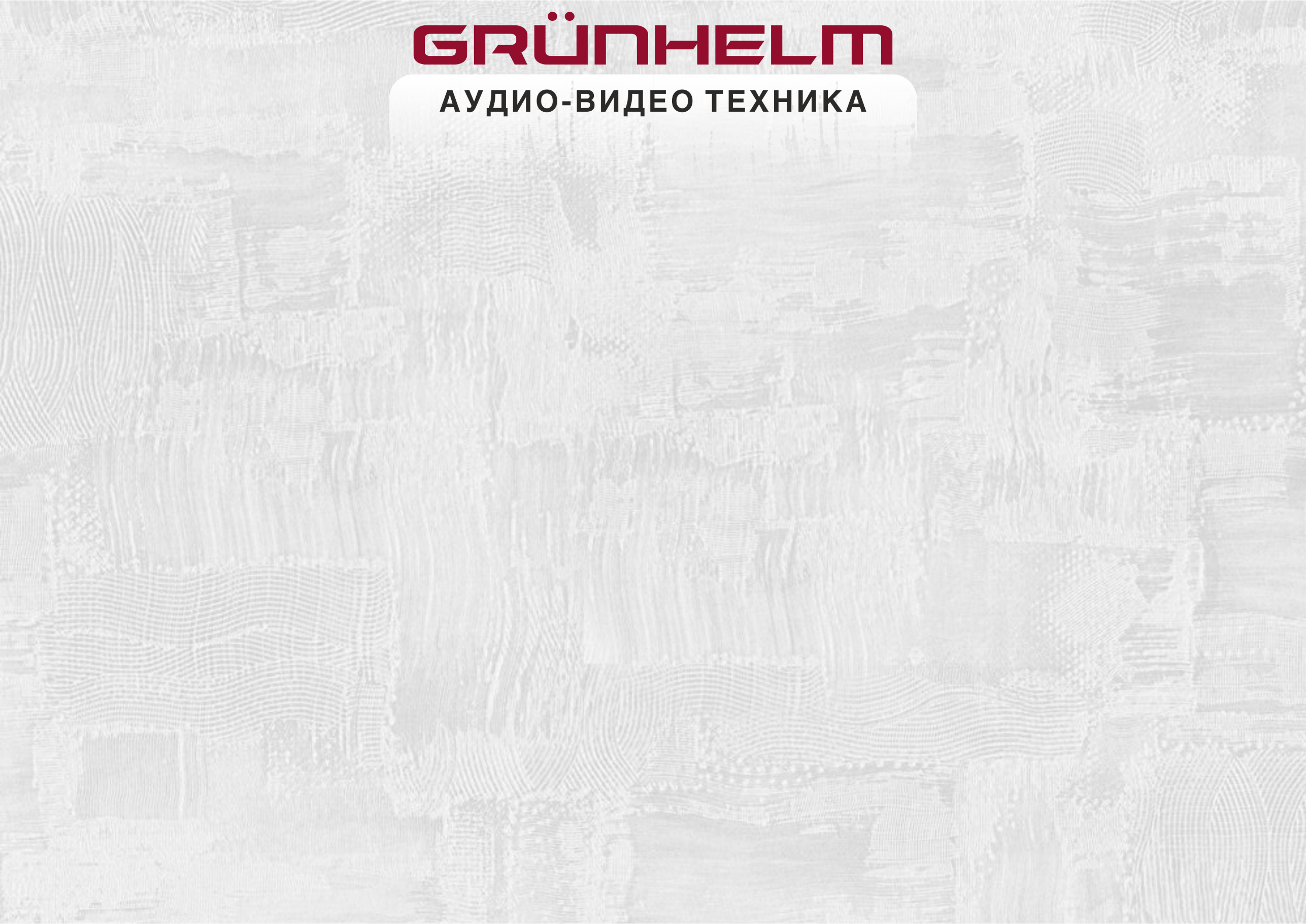 LED ТЕЛЕВИЗОР GTV32T2FS
ХАРАКТЕРИСТИКА МОДЕЛИ
Самый популярный размер телевизора  - это 32 диагональ с узкой черной рамкой, которая визуально увеличивает экран. Максимально разрешение   экрана 1366 х 768 
 "Широкий угол обзора (178° / 178°)«
МАТРИЦА VA легко обеспечивает лучшую эффективность в трёх из наиболее важных характеристик: уровень чёрного, контрастность и равномерность чёрного цвета.
Предусмотрена специальная подставка, так и специальное крепление на задней части корпуса
Низкое время отклика, обеспечит плавную картинку без рывков и мерцаний.
Контрастность 100000:1 дает красивую красочную картинку с хорошей цветопередачей.

Телевизор  Grunhelm  GTV32T2FS имеет, все необходимы разъемы и входы для подключения  кабелей, наушников и внешних накопителей. 
Смарт-телевизор работает на ОС Android 7.1 
-      Объем внутренней памяти составляет 8Гб, 
-      Объем Оперативной – 1ГБ , можно хранить фотографии и видеоролики непосредственно в телевизоре и просматривать их в любой момент. 
Функции Time Shift помогут записать любимые телепрограммы на USB-накопитель, ставить на паузу и перематывать телевизионный эфир
Встроен полноценный USB медиа-плеер для просмотра видео и фото многих форматов с внешних USB-накопителей.
-    Два динамика по 10Вт, которыми оснащен телевизор, создают стереоэффект
-     Встроенная поддержка DVB-T2, благодаря которой подключив обычную уличную или домашнюю антенну можно принимать и смотреть более 27 каналов в цифровом качестве.
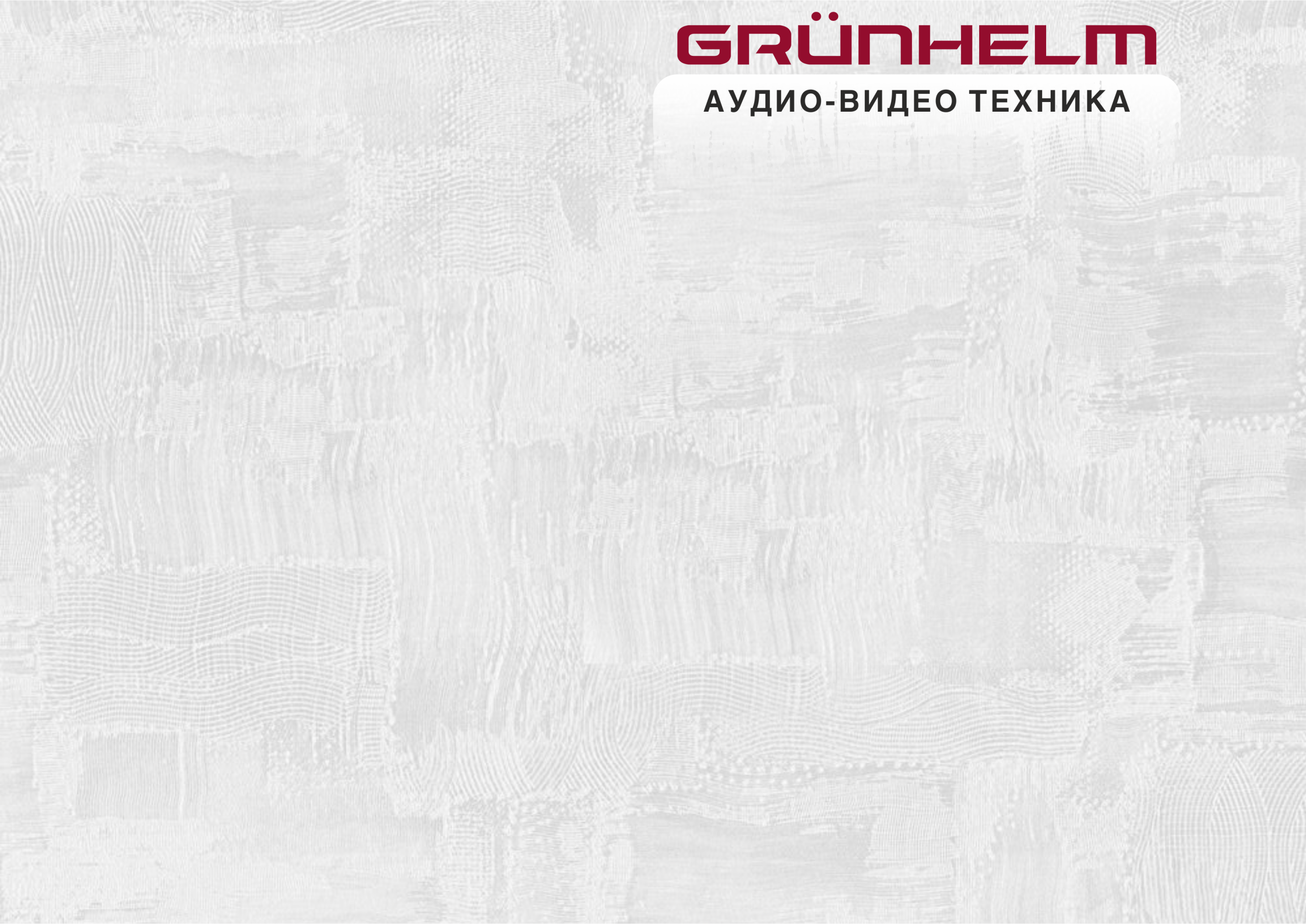 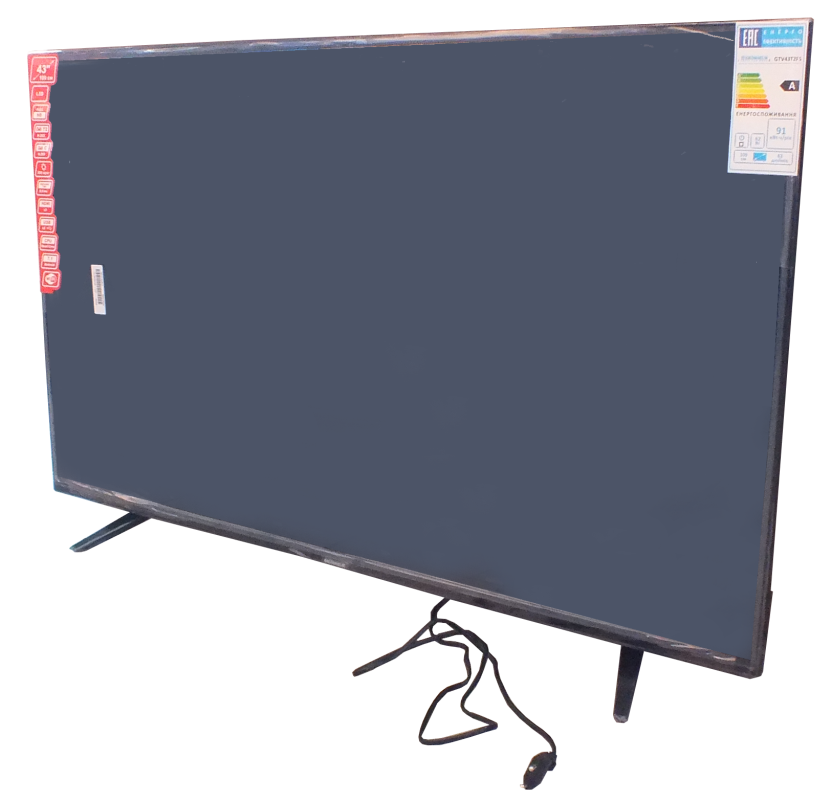 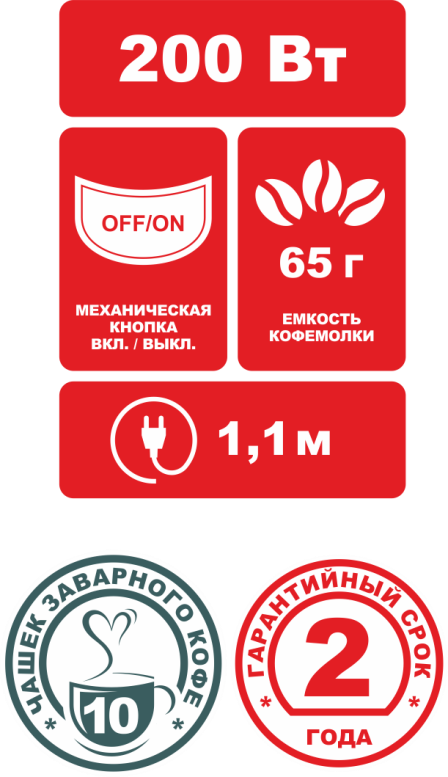 LEDТЕЛЕВИЗОРGTV43T2FS
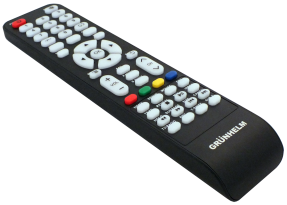 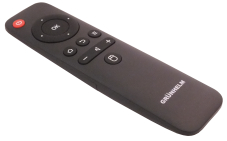 IPS Матрица производства Samsung
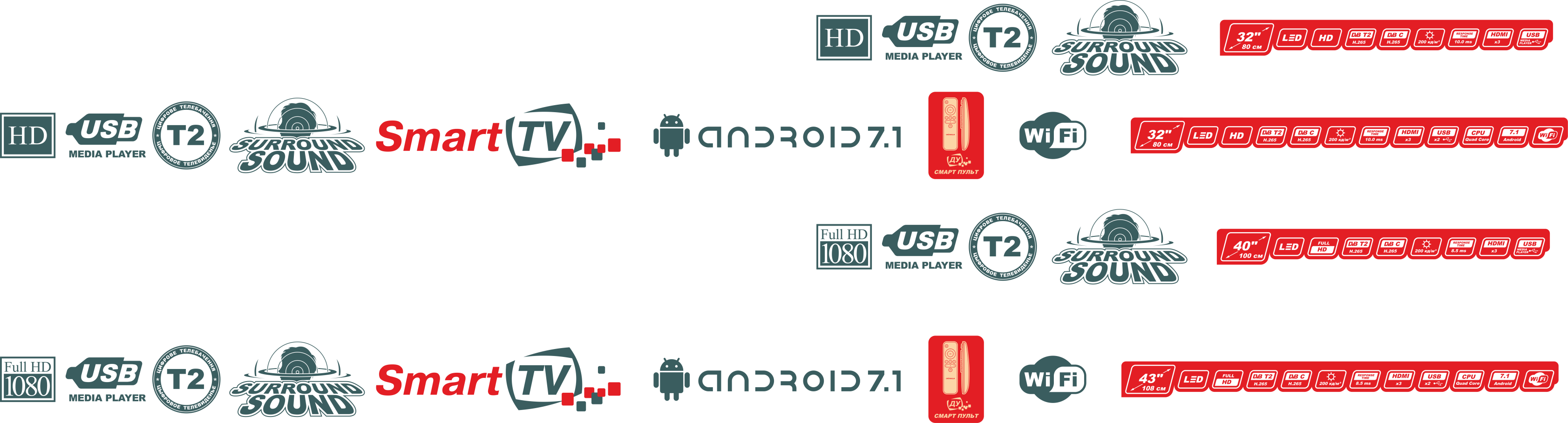 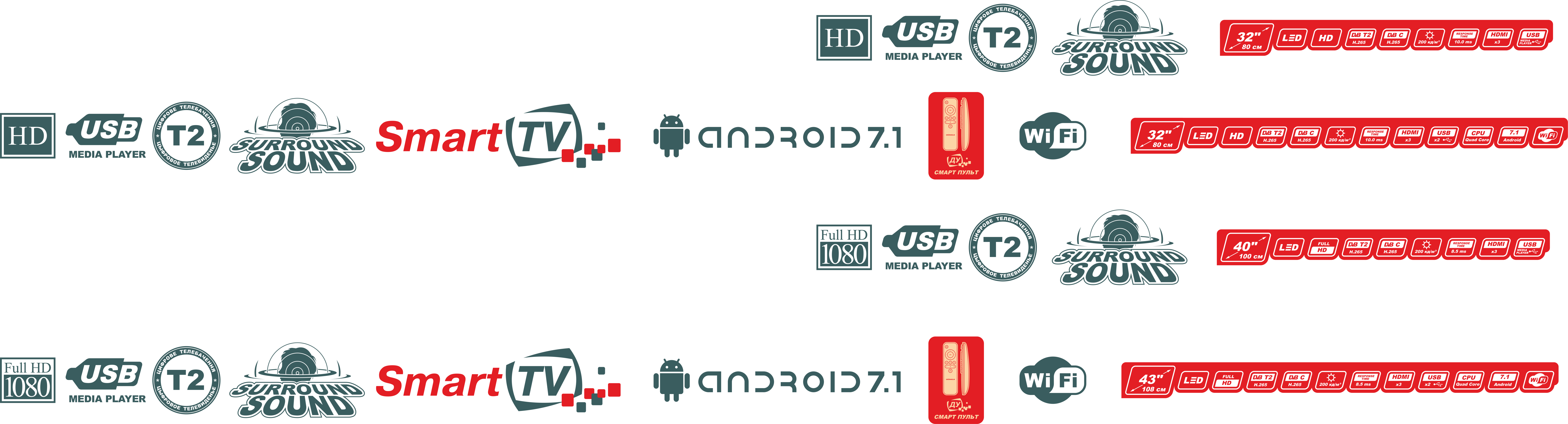 ТЕХНИЧЕСКИЕ  ХАРАКТЕРИСТИКИ
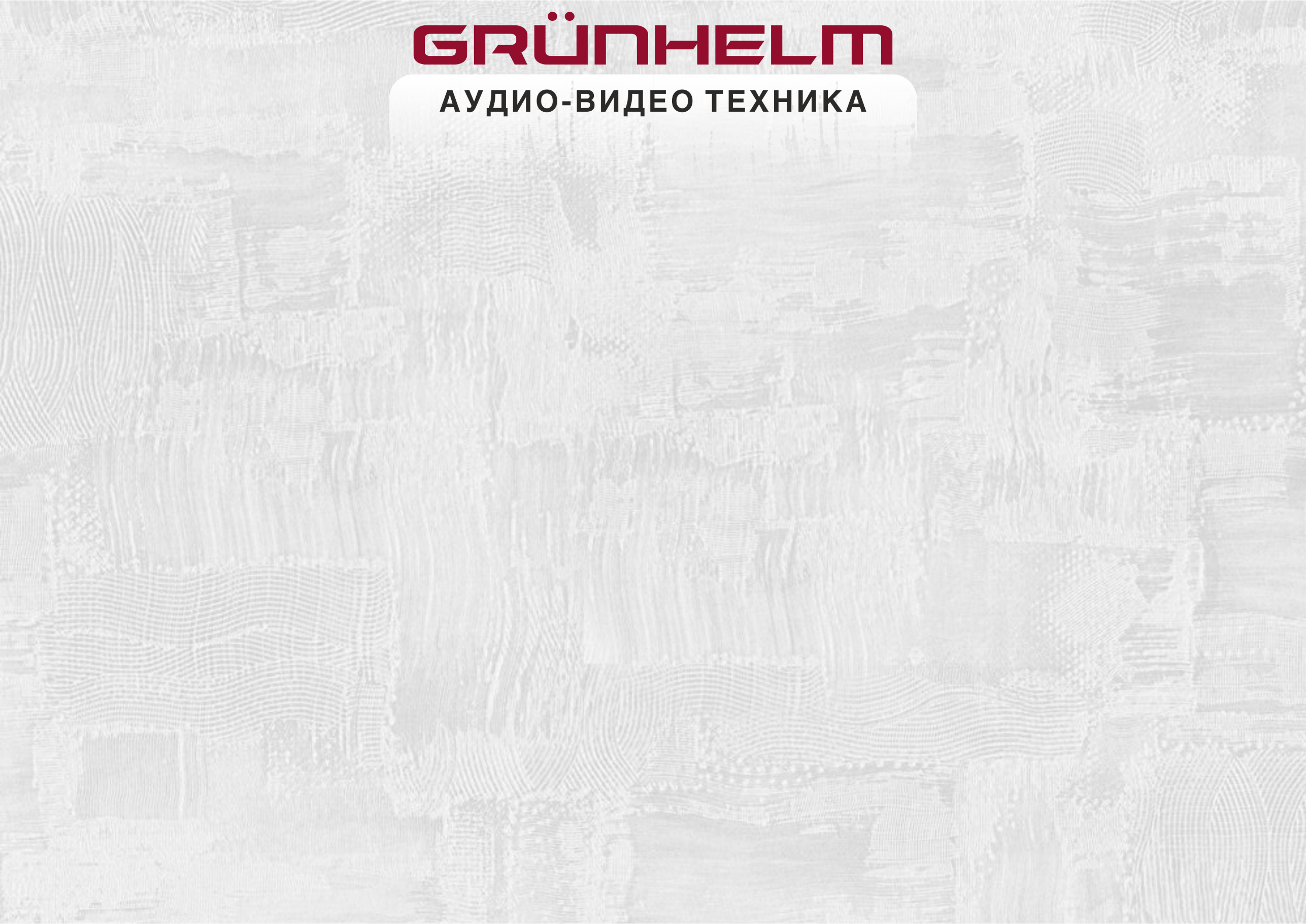 LED ТЕЛЕВИЗОР GTV43T2FS
ХАРАКТЕРИСТИКА МОДЕЛИ
Диагональ телевизора  43 с   узкой черной рамкой, которая визуально увеличивает экран.
-Максимально разрешение   экрана 1920х1080 Full HD отвечает стандартам высокой четкости
"Широкий угол обзора (178° / 178°)"
IPS матрица — усовершенствованная технология жидкокристаллических экранов, обладающая  углами обзора (178 градусов) и более качественной передачей цветов и яркостью. , IPS матрицей можно четко видеть даже под прямыми солнечными лучами и под любым углом.
Предусмотрена специальная подставка, так и специальное крепление на задней части корпуса
Контрастность 100000:1 дает красивую красочную картинку с хорошей цветопередачей.

Телевизор  Grunhelm   GTV43T2FS  имеет, все необходимы разъемы и входы для подключения  кабелей, наушников и внешних накопителей. 
Смарт-телевизор работает на ОС Android 7.1 
-      Объем внутренней памяти составляет 8Гб,
 -     Объем оперативной – 1ГБ , можно хранить фотографии и видеоролики непосредственно в телевизоре и просматривать их в любой момент. 
Функции Time Shift помогут записать любимые телепрограммы на USB-накопитель, ставить на паузу и перематывать телевизионный эфир
Встроен полноценный USB медиа-плеер для просмотра видео и фото многих форматов с внешних USB-накопителей.
-     Два динамика по 10Вт, которыми оснащен телевизор, создают стереоэффект-     Встроенная поддержка DVB-T2, благодаря которой подключив обычную уличную или домашнюю антенну можно принимать и смотреть более 27 каналов в цифровом качестве.
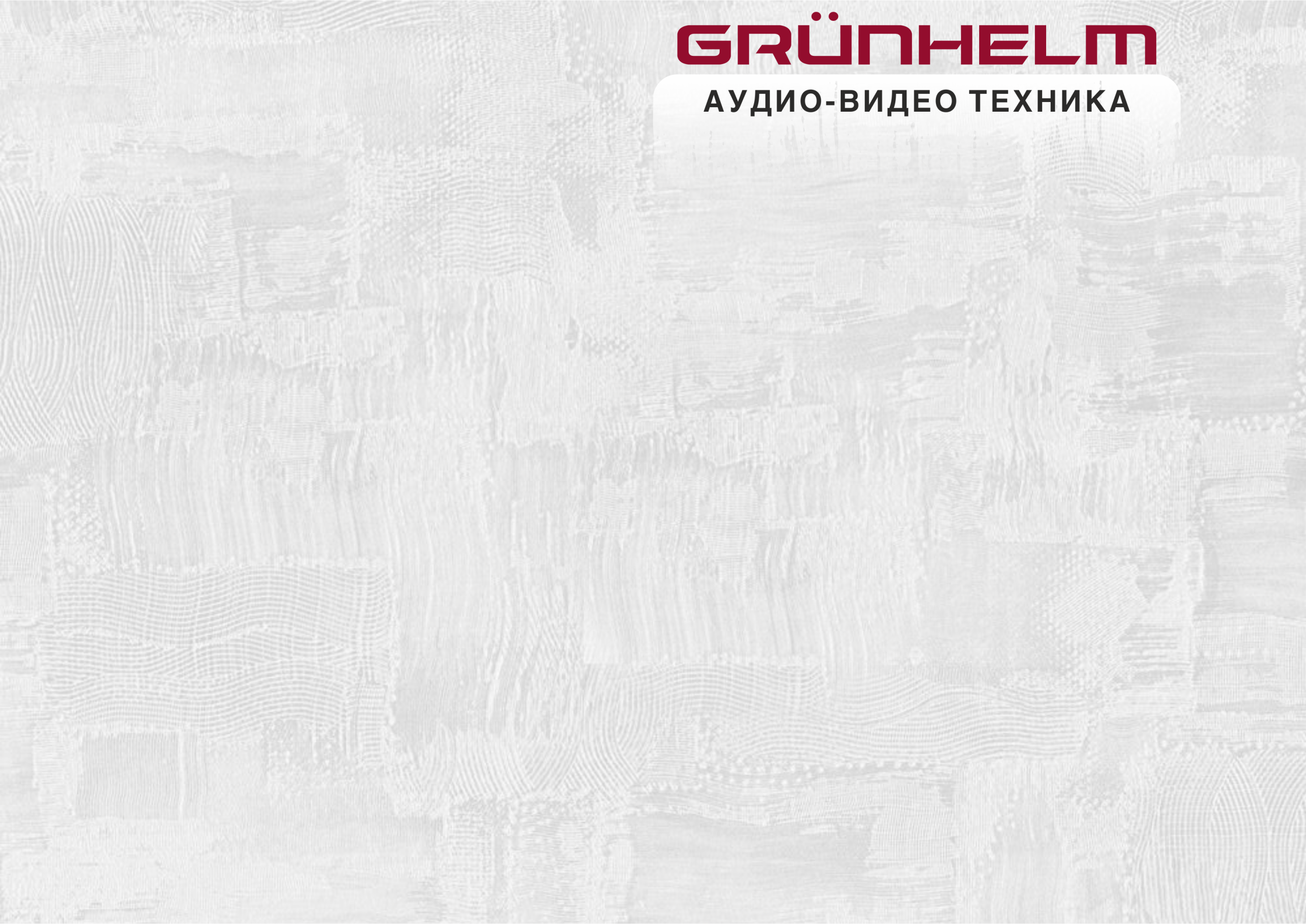 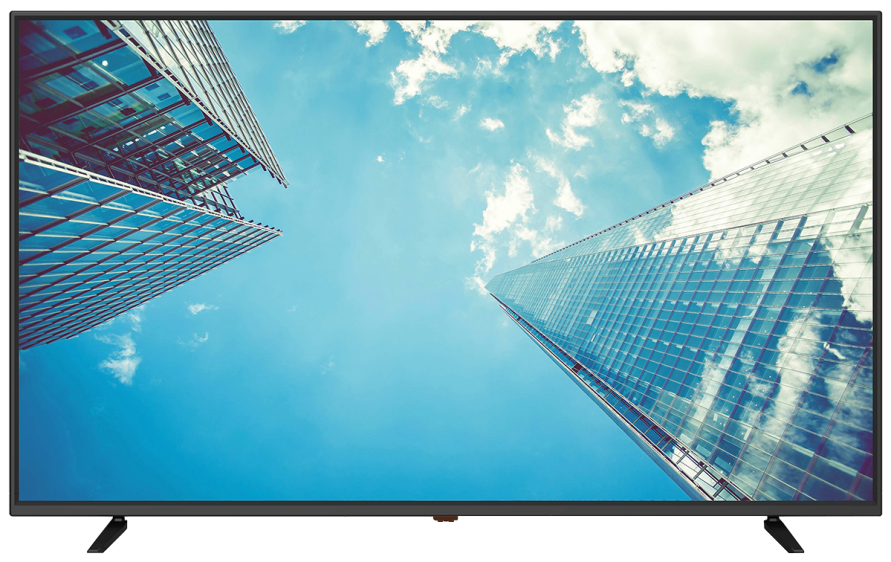 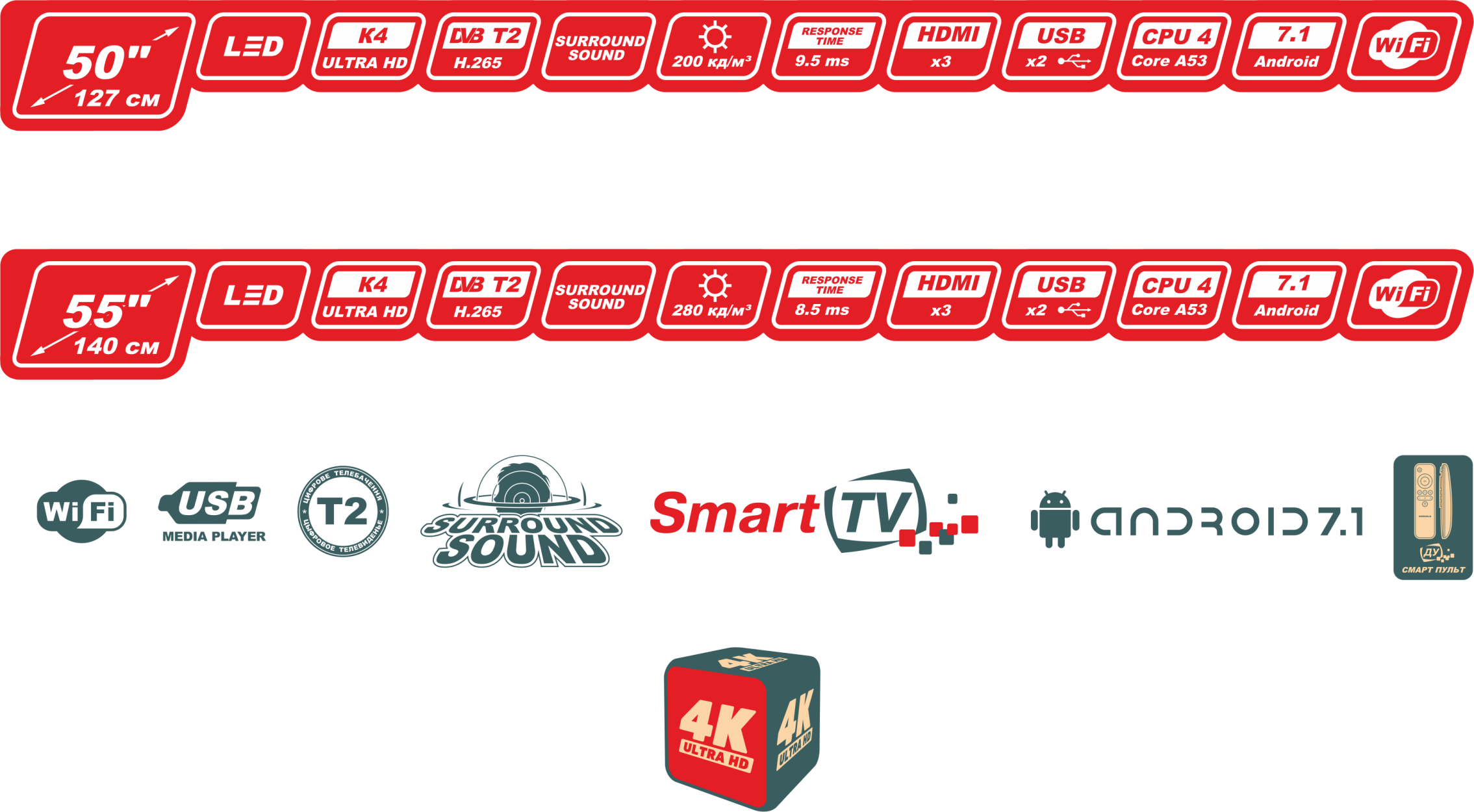 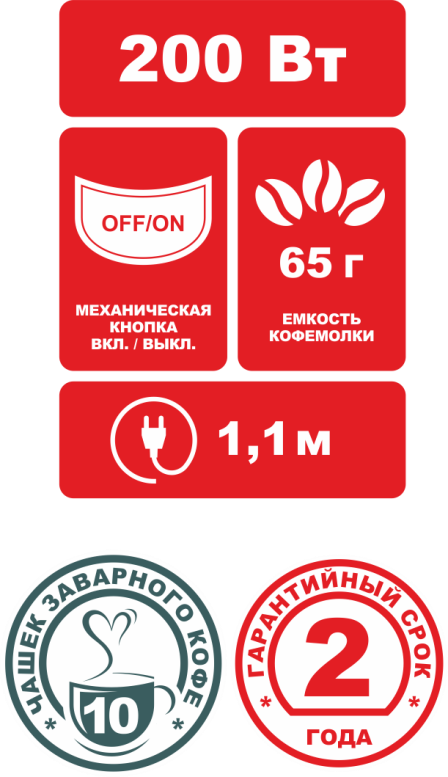 LEDТЕЛЕВИЗОРGTV50UHD
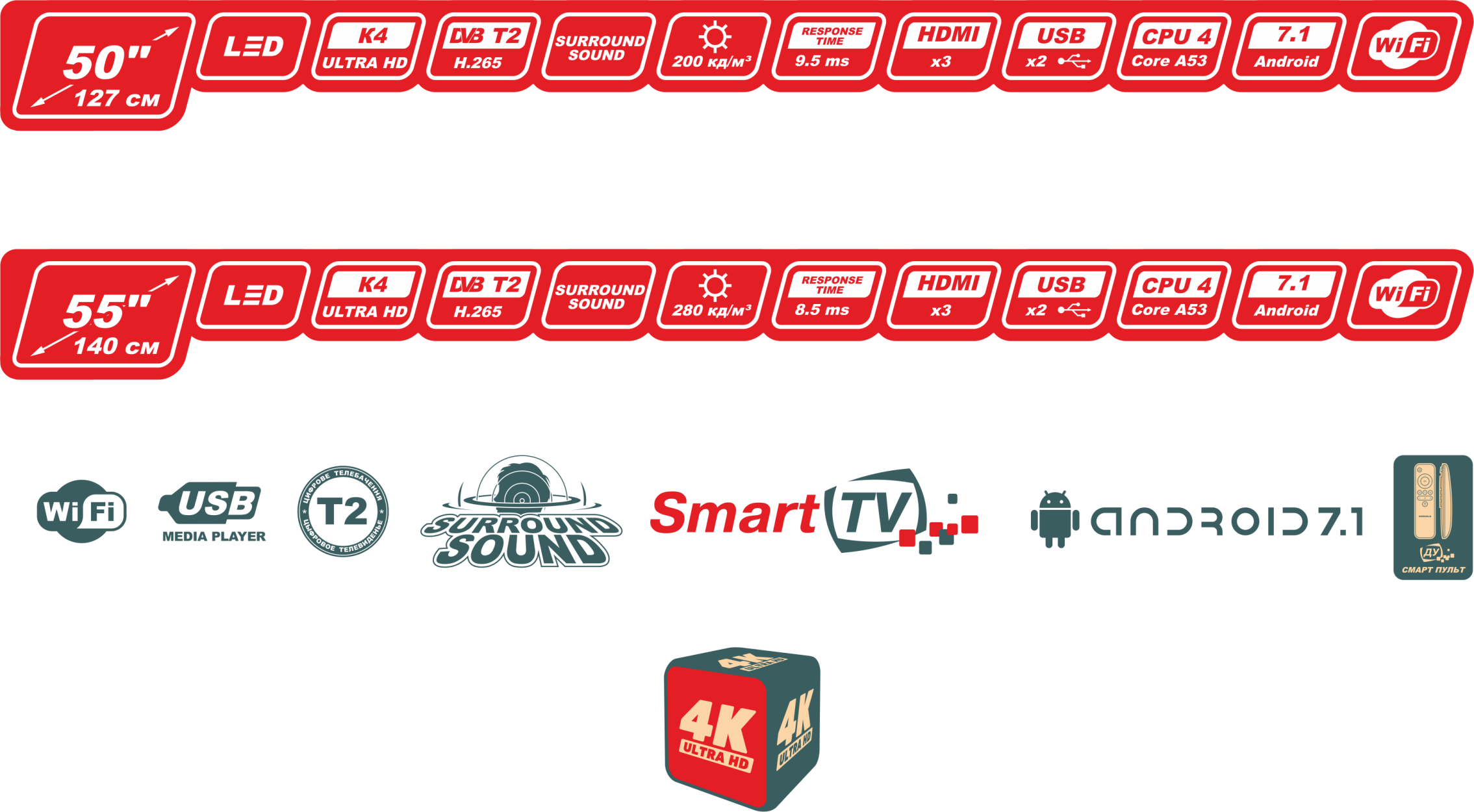 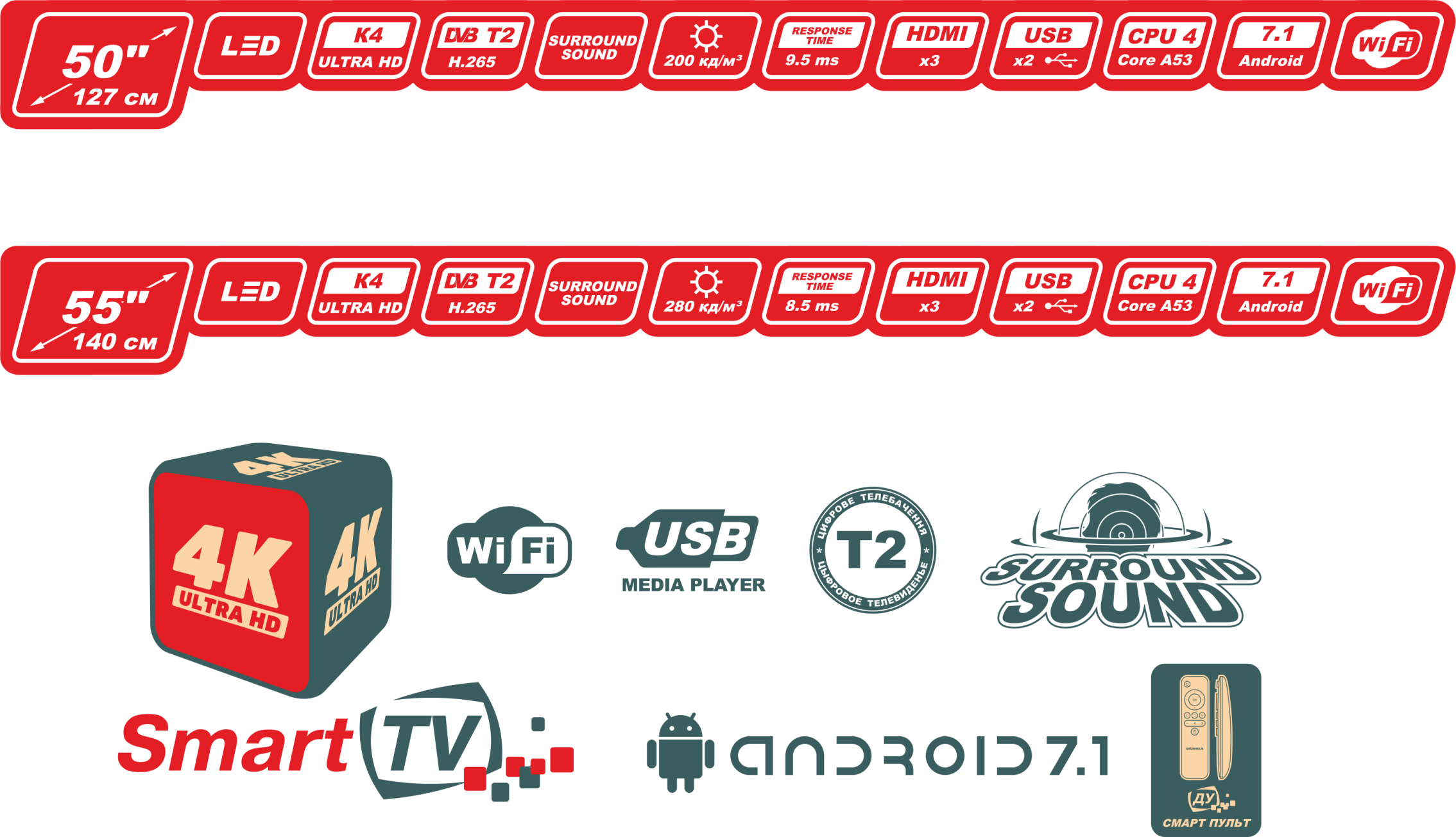 ТЕХНИЧЕСКИЕ  ХАРАКТЕРИСТИКИ
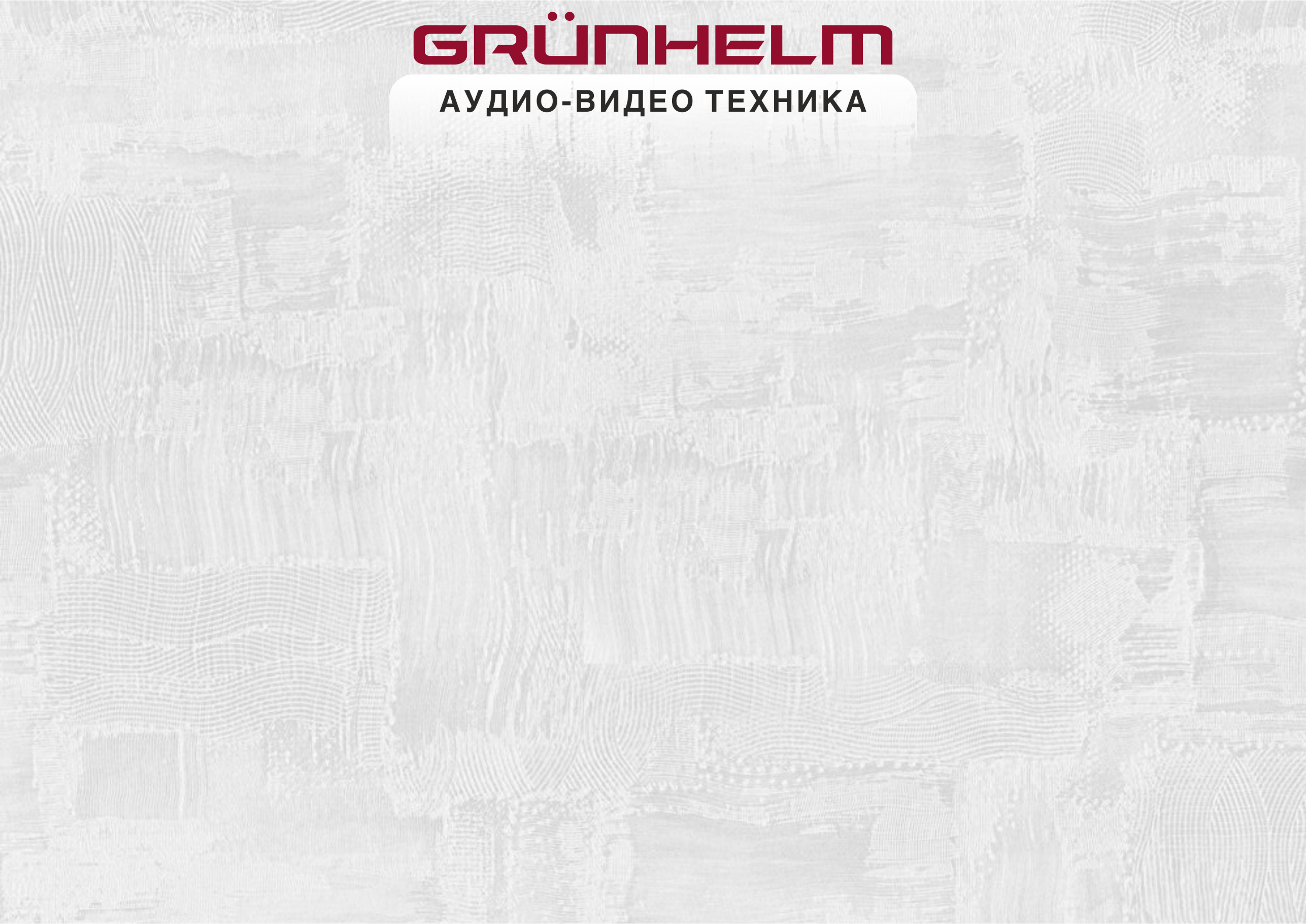 LED ТЕЛЕВИЗОР GTV50UHD
ХАРАКТЕРИСТИКА МОДЕЛИ
Диагональ телевизора  50  с   узкой черной рамкой, которая визуально увеличивает экран. Супер быстрый 4K телевизор, благодаря четырехядерному процессору.                                                        "Широкий угол обзора (176° / 176°)"
Разрешение в 4к (UHD) -оптимизирует качество изображения и обеспечивает плавную передачу сцен с невероятной детализацией и глубиной, яркие оттенки  белого и глубокими оттенками черногоПредусмотрена специальная подставка, так и специальное крепление на задней части корпуса

Телевизор  Grunhelm GTV50UHD имеет, все необходимы разъемы и входы для подключения  кабелей, наушников и внешних накопителей. 
Смарт-телевизор работает на ОС Android 7.1 
-      Объем внутренней памяти составляет 8Гб,
 -     Объем оперативной – 1,5 ГБ , можно хранить фотографии и видеоролики непосредственно в телевизоре и просматривать их в любой момент. 
Функции Time Shift помогут записать любимые телепрограммы на USB-накопитель, ставить на паузу и перематывать телевизионный эфир
Встроен полноценный USB медиа-плеер для просмотра видео и фото многих форматов с внешних USB-накопителей.
-     Два динамика по 10Вт, которыми оснащен телевизор, создают стереоэффект-     Встроенная поддержка DVB-T2, благодаря которой подключив обычную уличную или домашнюю антенну можно принимать и смотреть более 27 каналов в цифровом качестве.
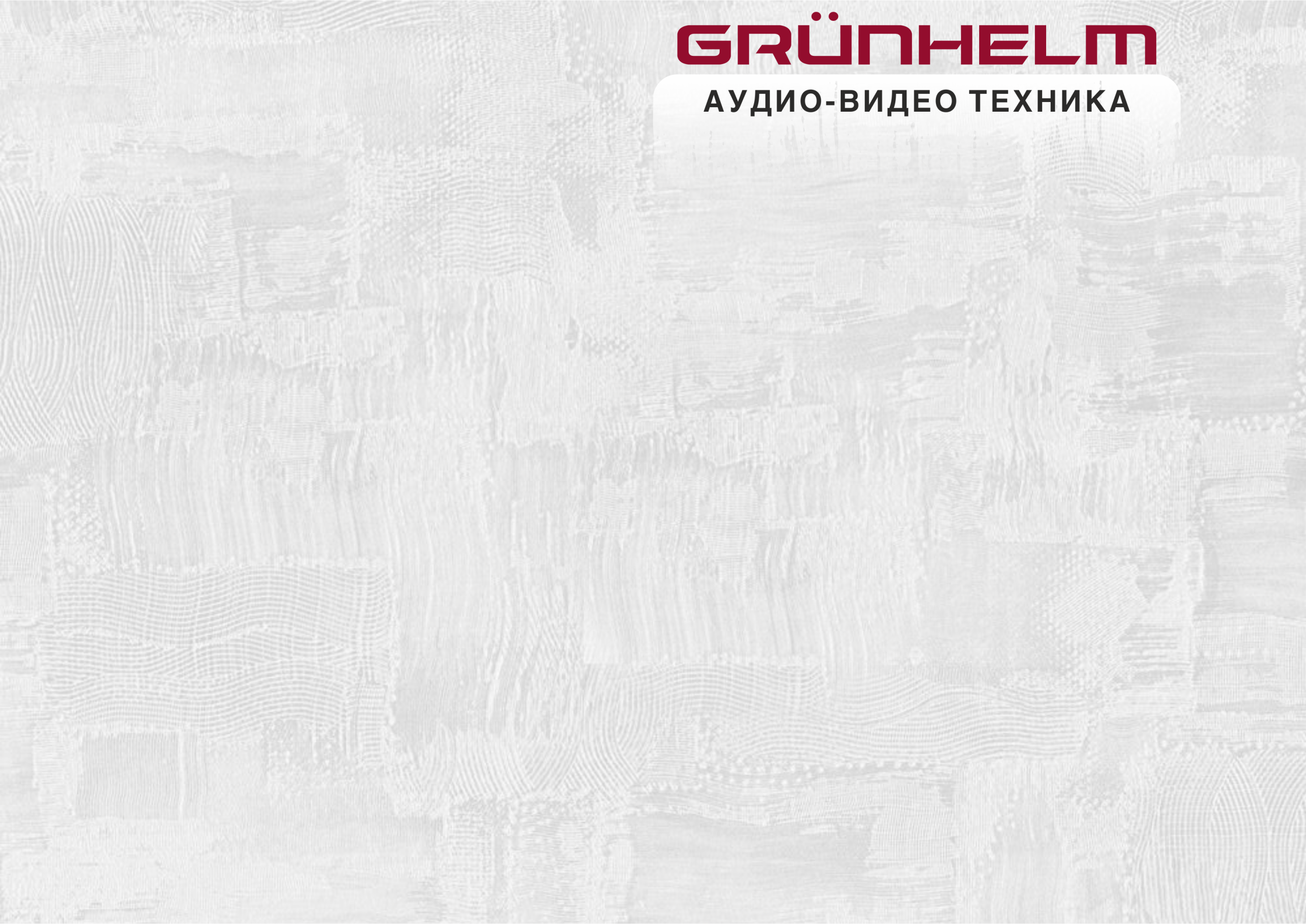 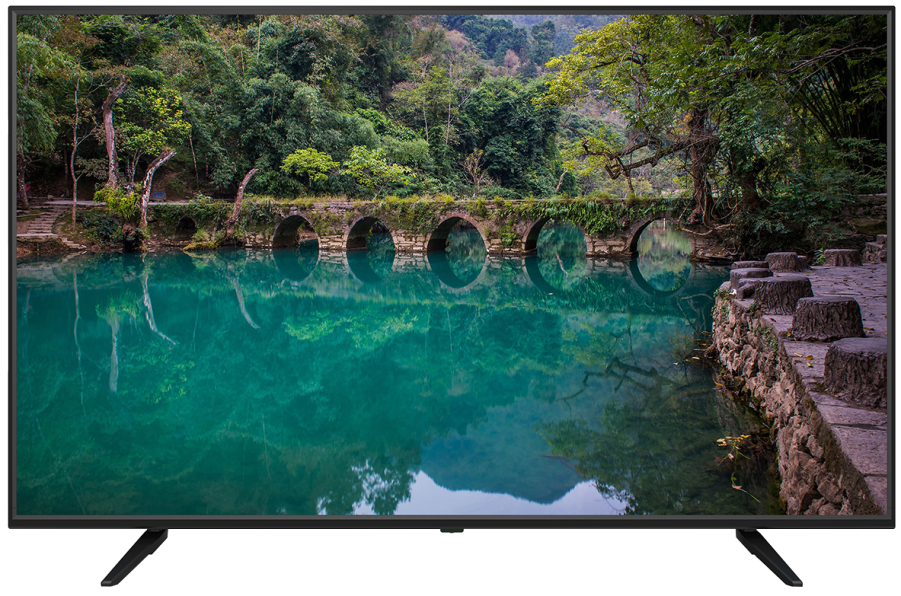 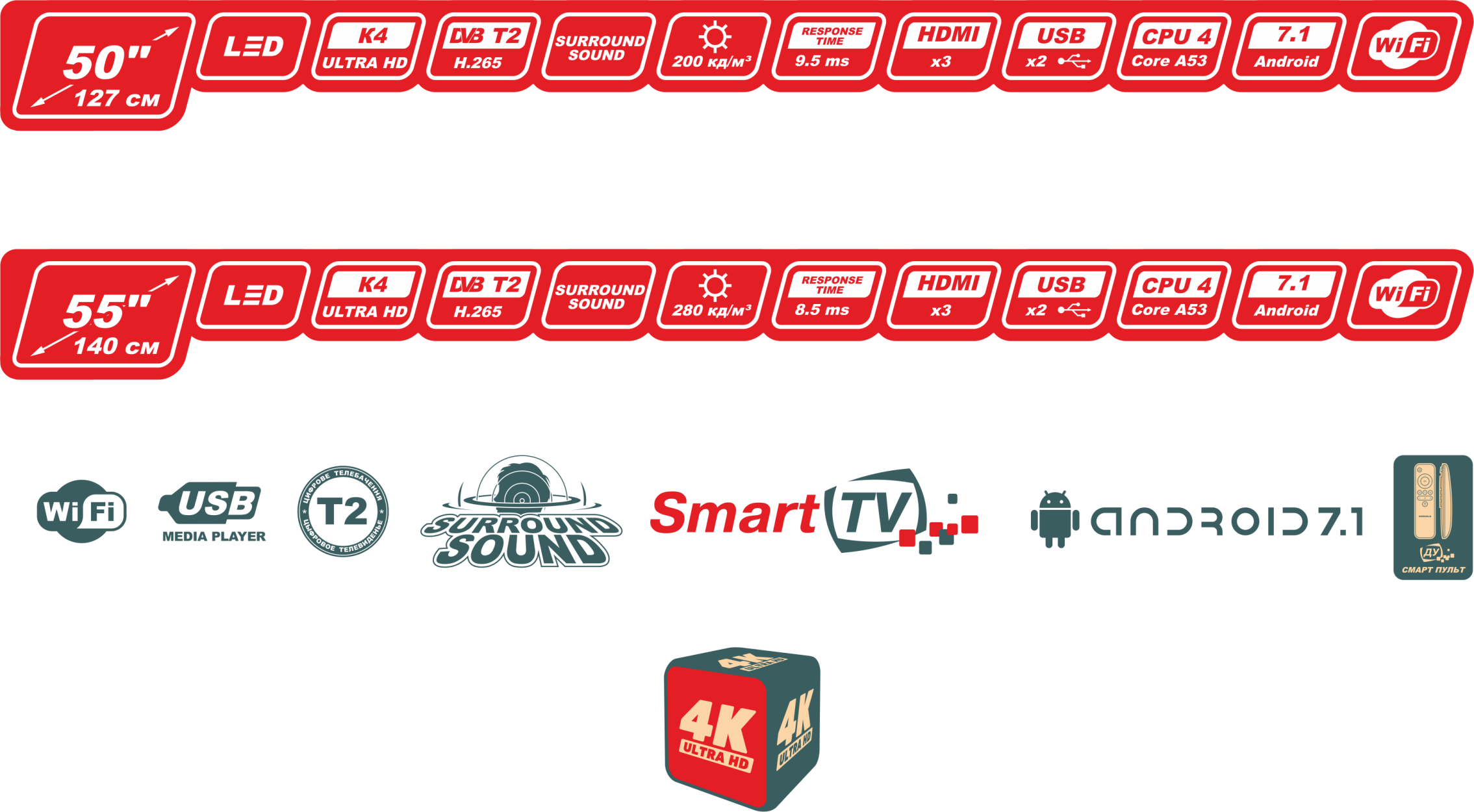 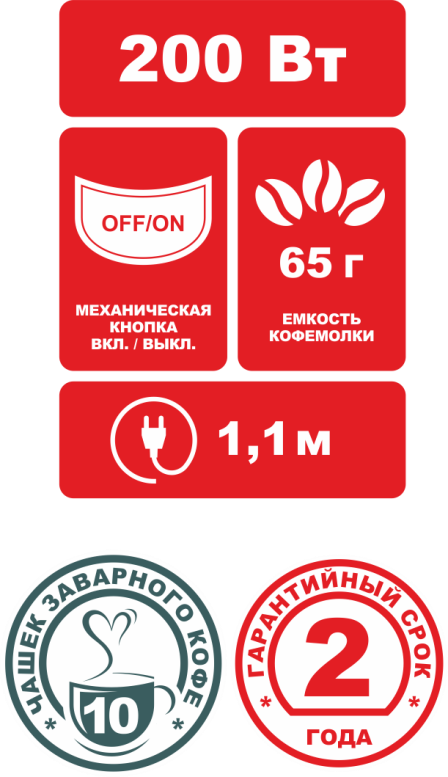 LEDТЕЛЕВИЗОРGTV55UHD
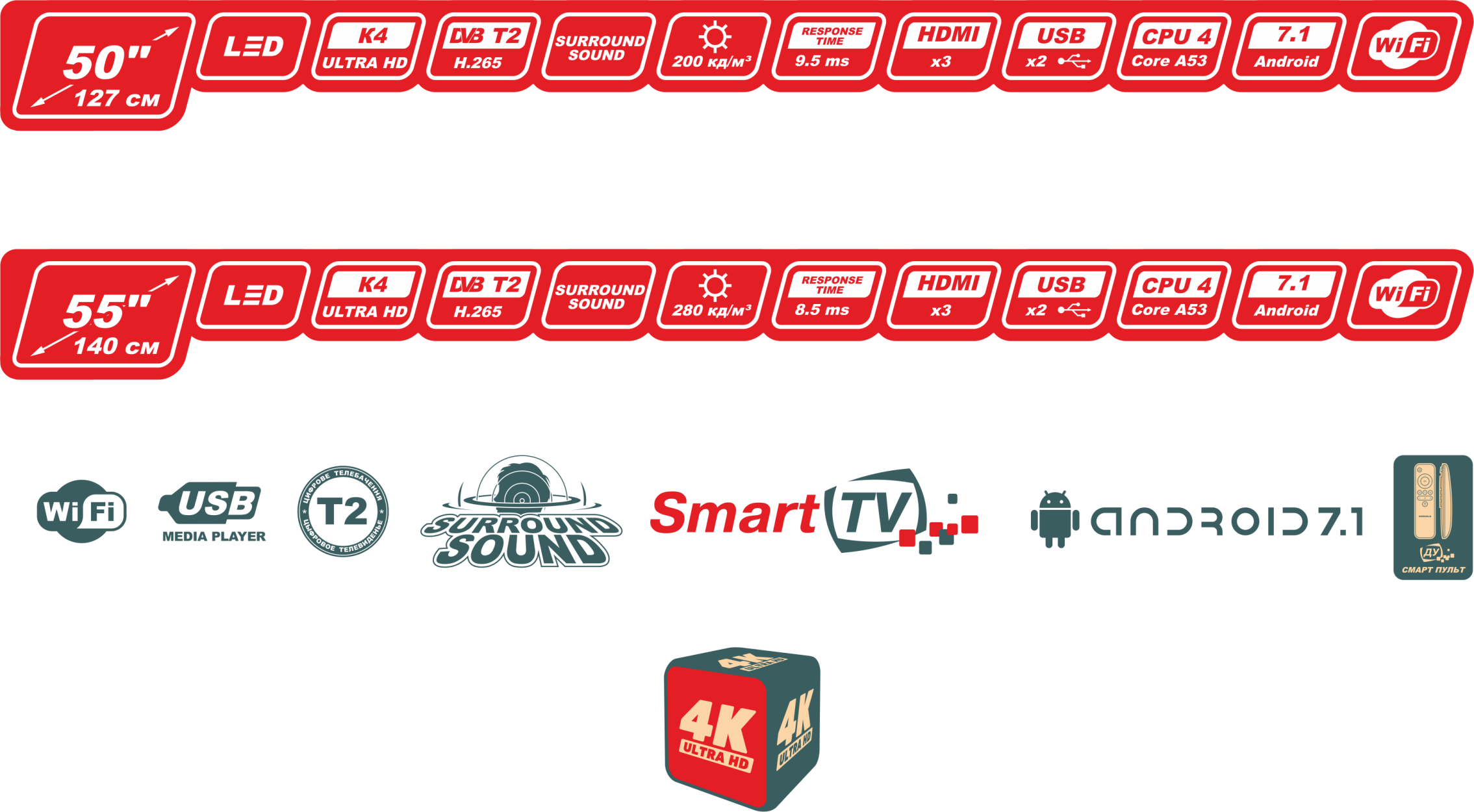 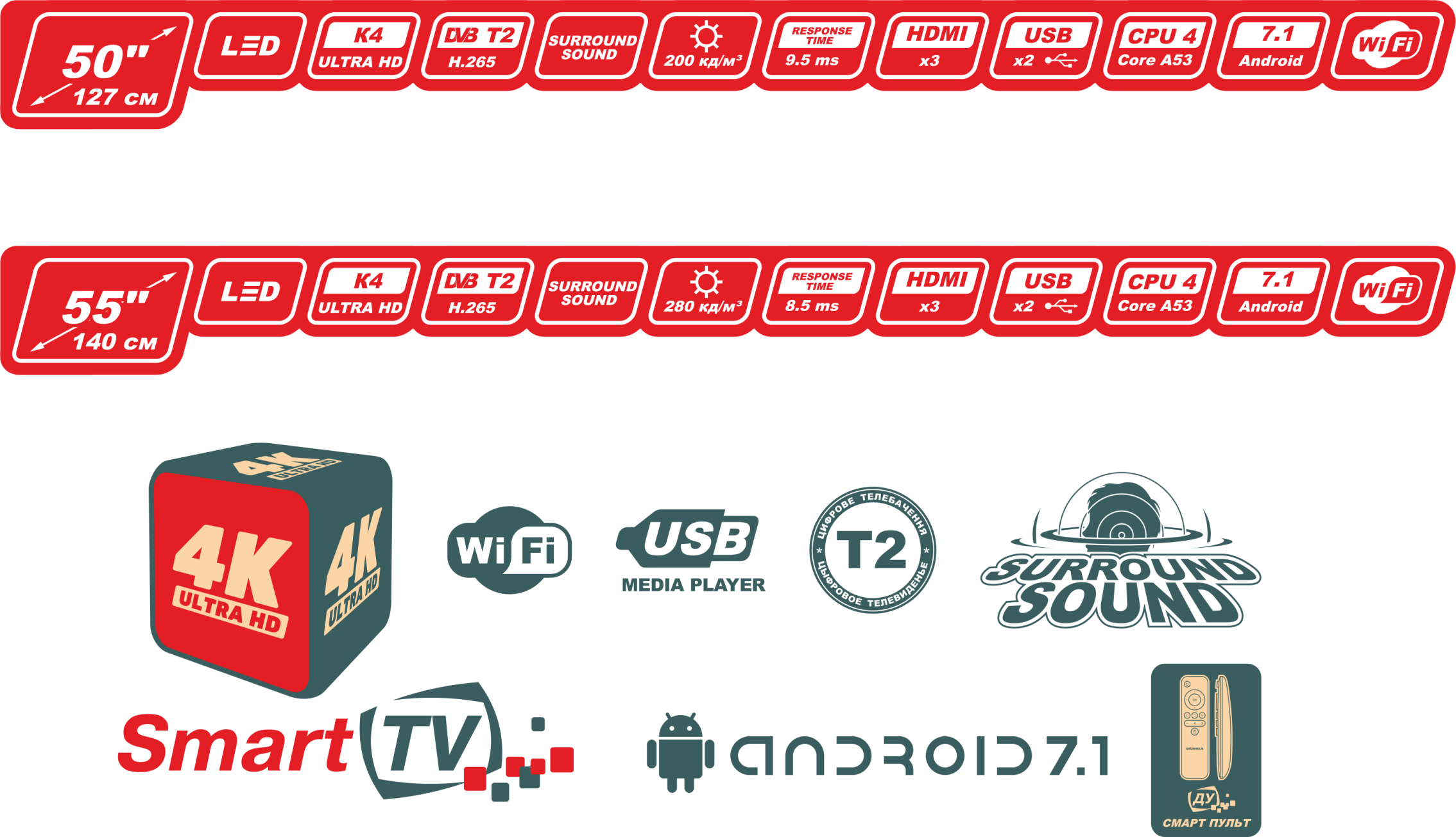 ТЕХНИЧЕСКИЕ  ХАРАКТЕРИСТИКИ
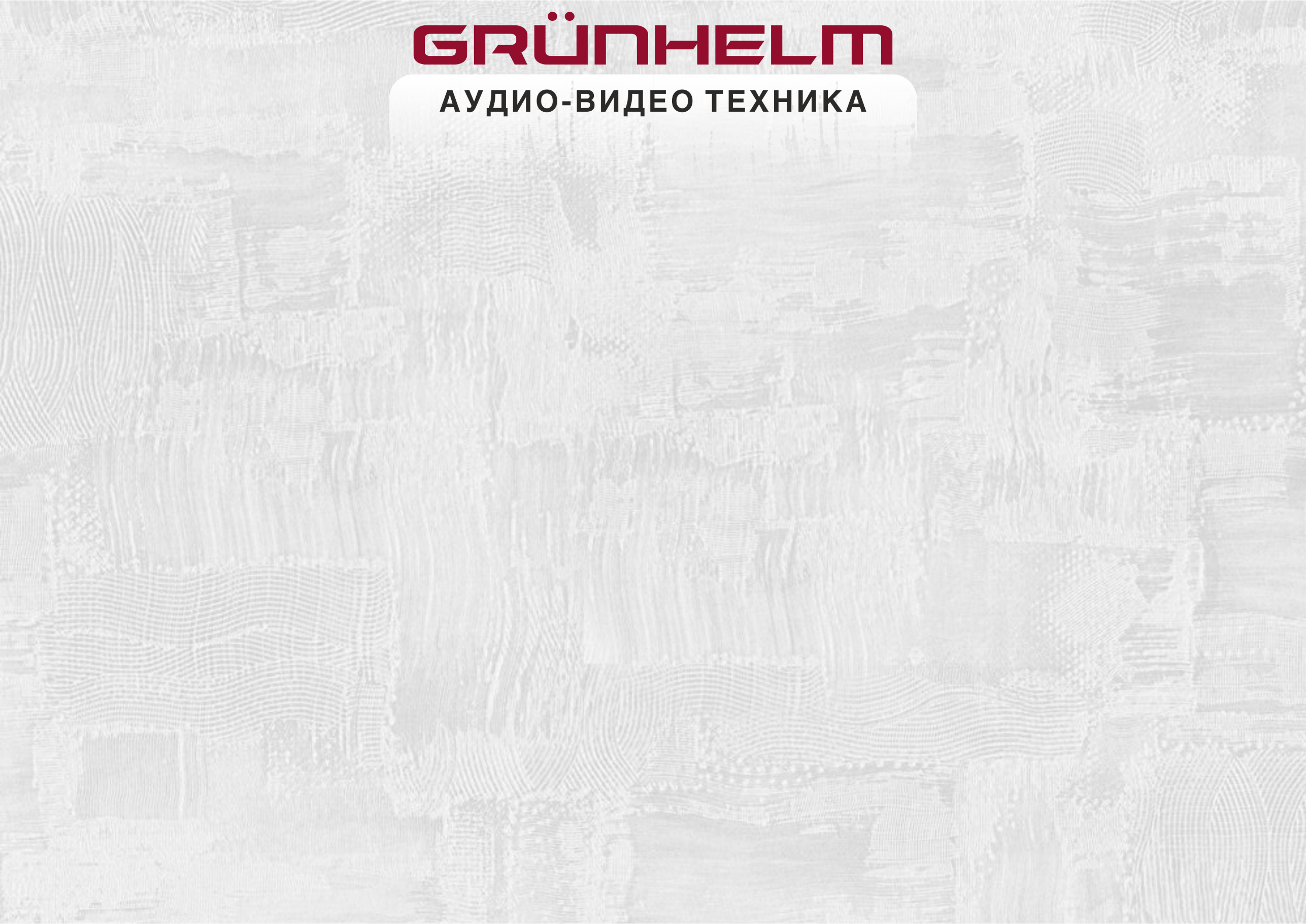 LED ТЕЛЕВИЗОР GTV55UHD
ХАРАКТЕРИСТИКА МОДЕЛИ
Диагональ телевизора  55  с   узкой черной рамкой, которая визуально увеличивает экран. Супер быстрый 4K телевизор, благодаря четырехядерному процессору.                                                        "Широкий угол обзора (176° / 176°)"
Разрешение в 4к (UHD) -оптимизирует качество изображения и обеспечивает плавную передачу сцен с невероятной детализацией и глубиной, яркие оттенки  белого и глубокими оттенками черногоПредусмотрена специальная подставка, так и специальное крепление на задней части корпуса

Телевизор  Grunhelm   GTV55UHD имеет, все необходимы разъемы и входы для подключения  кабелей, наушников и внешних накопителей. 
Смарт-телевизор работает на ОС Android 7.1 
-      Объем внутренней памяти составляет 8Гб,
 -     Объем оперативной – 1,5 ГБ , можно хранить фотографии и видеоролики непосредственно в телевизоре и просматривать их в любой момент. 
Функции Time Shift помогут записать любимые телепрограммы на USB-накопитель, ставить на паузу и перематывать телевизионный эфир
Встроен полноценный USB медиа-плеер для просмотра видео и фото многих форматов с внешних USB-накопителей.
-     Два динамика по 10Вт, которыми оснащен телевизор, создают стереоэффект-     Встроенная поддержка DVB-T2, благодаря которой подключив обычную уличную или домашнюю антенну можно принимать и смотреть более 27 каналов в цифровом качестве.